Gluon fragmentation functions in the Nambu-Jona-Lasinio model
Dong-Jing Yang (NTNU)
In collaboration with Hsiang-nan Li (Academia Sinica)
This talk is based on: arXiv:1606.04213
Outline
Introduction & Motivation

Gluon fragmentation functions

Comparison with data

Summary
Fragmentation functions
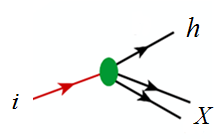 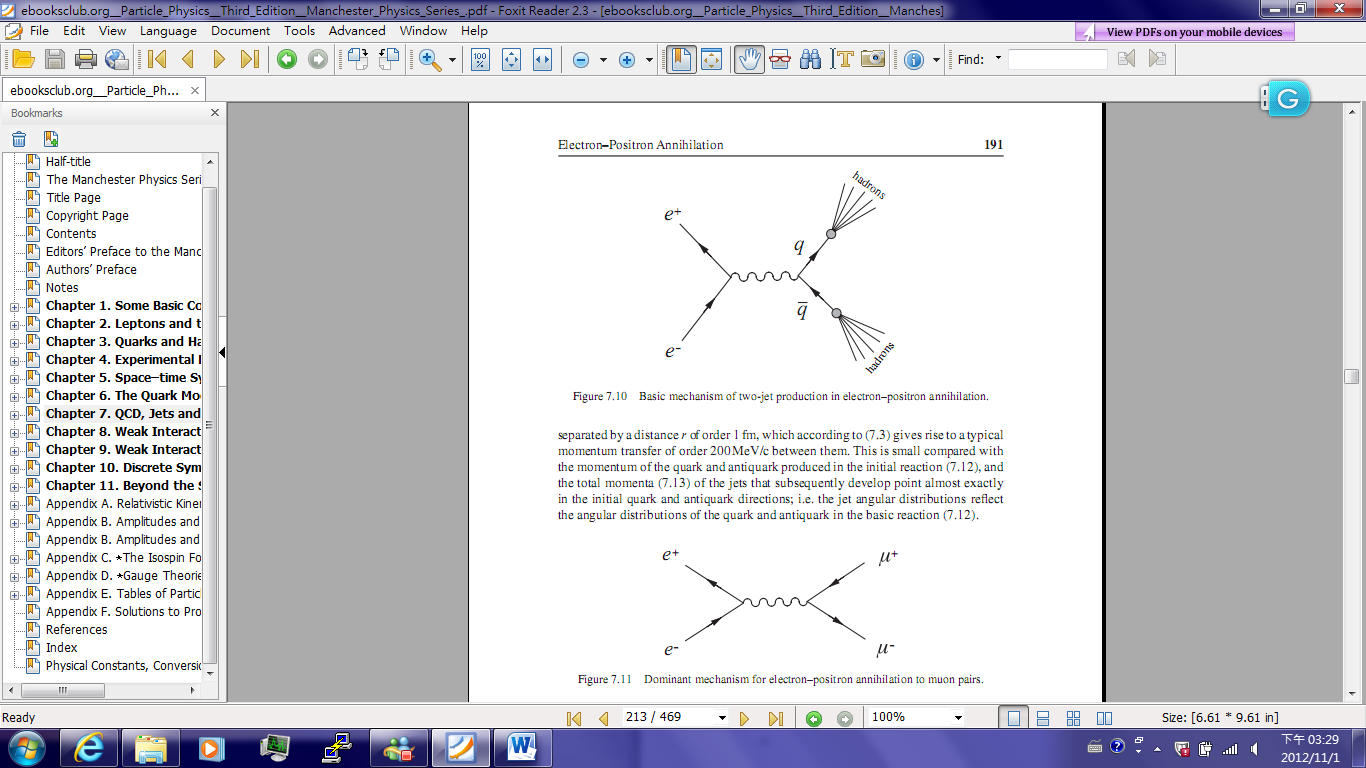 FFs
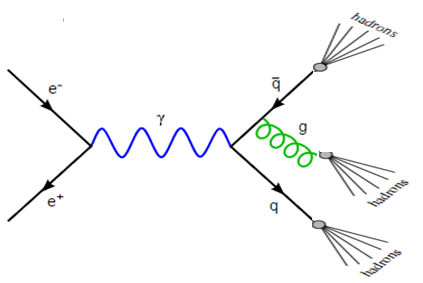 NJL model
Nambu and Jona-Lasinio model (1961)
Effective Lagrangian: 

Low energy chiral effective model of QCD.
Gluon d.o.f. is integrated out in the low energy limit.
Non-renormalizable theory, we need to apply a cut-off.
NJL model does not include confinement.
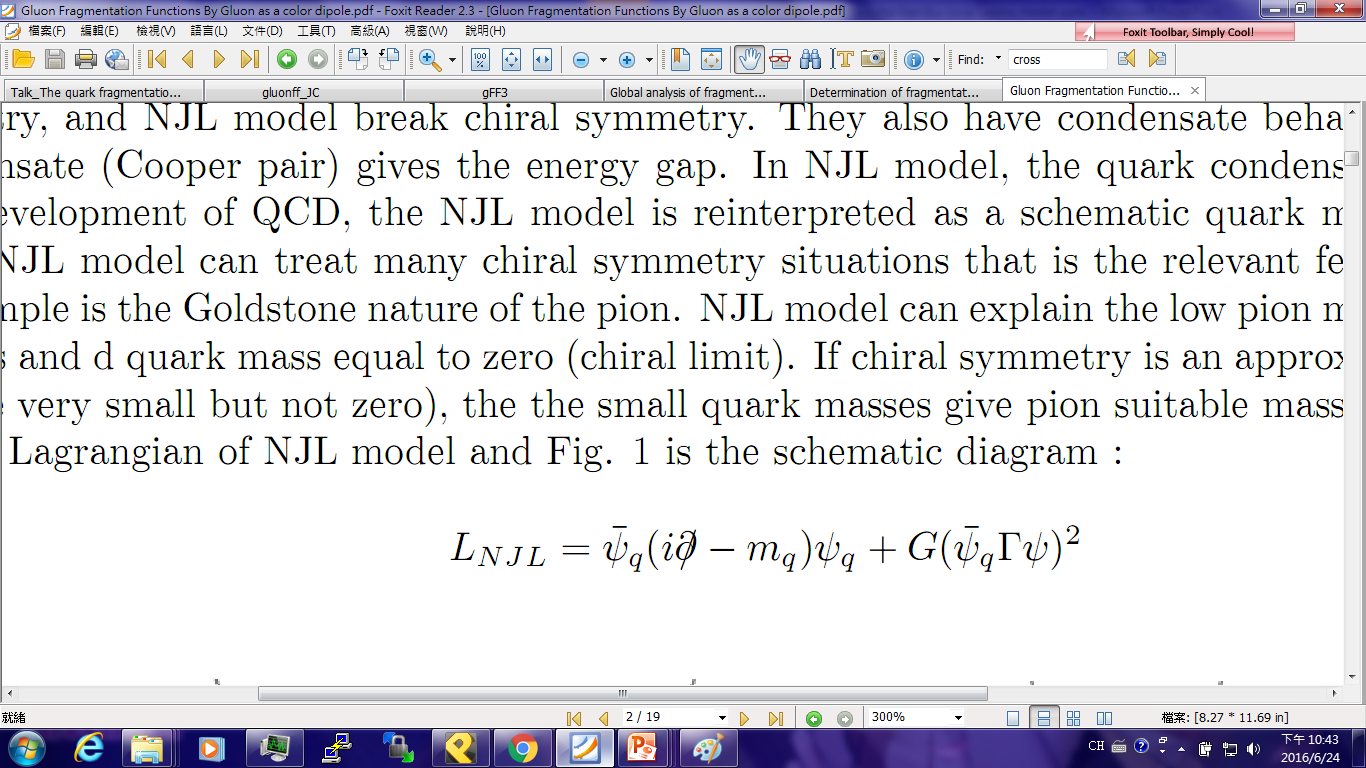 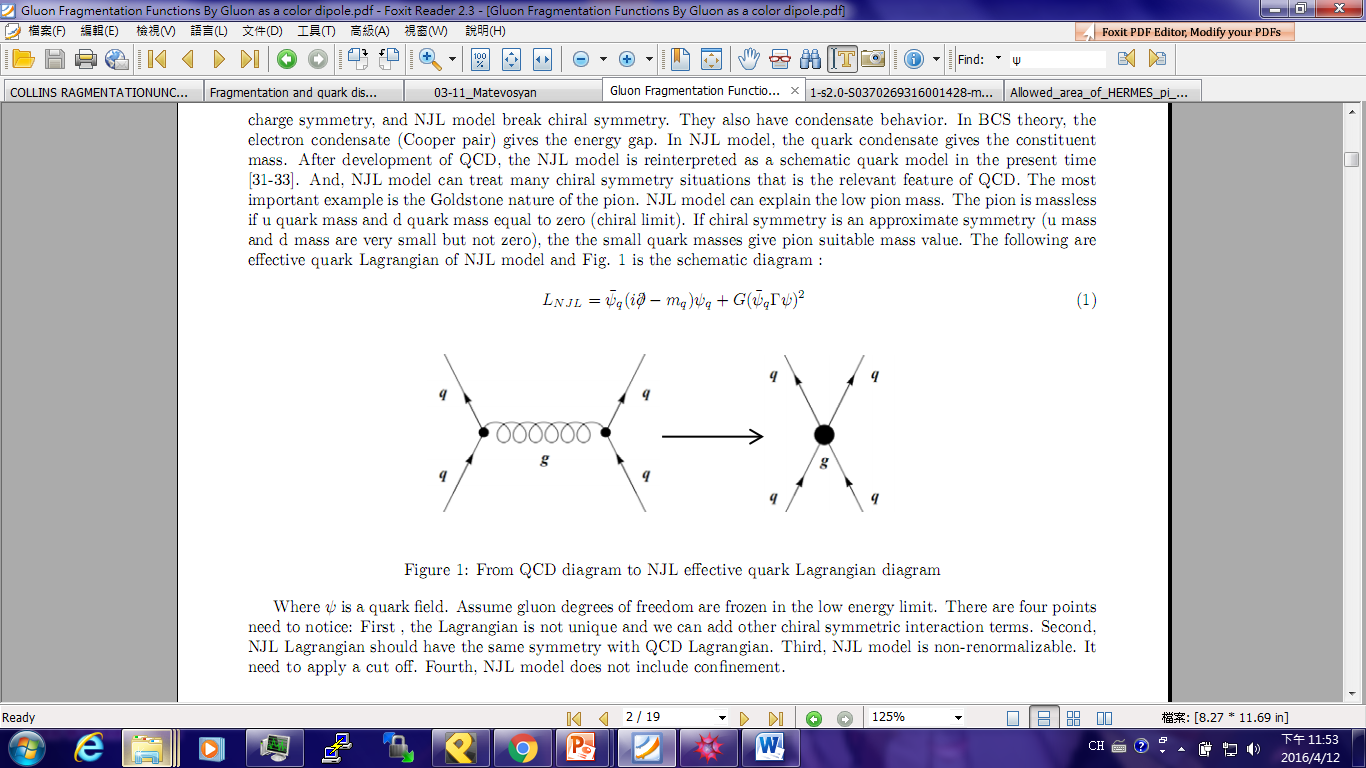 NJL model
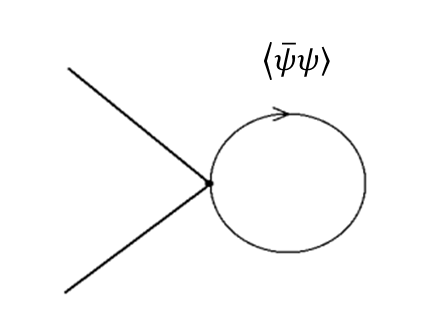 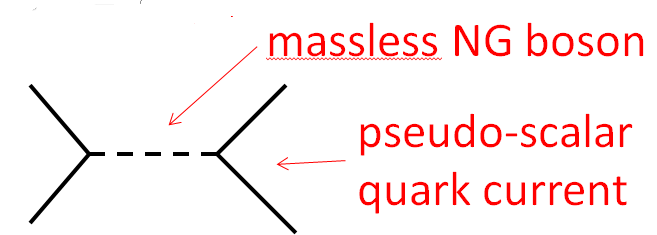 Qaurk FFs & Elementary qaurk FFs
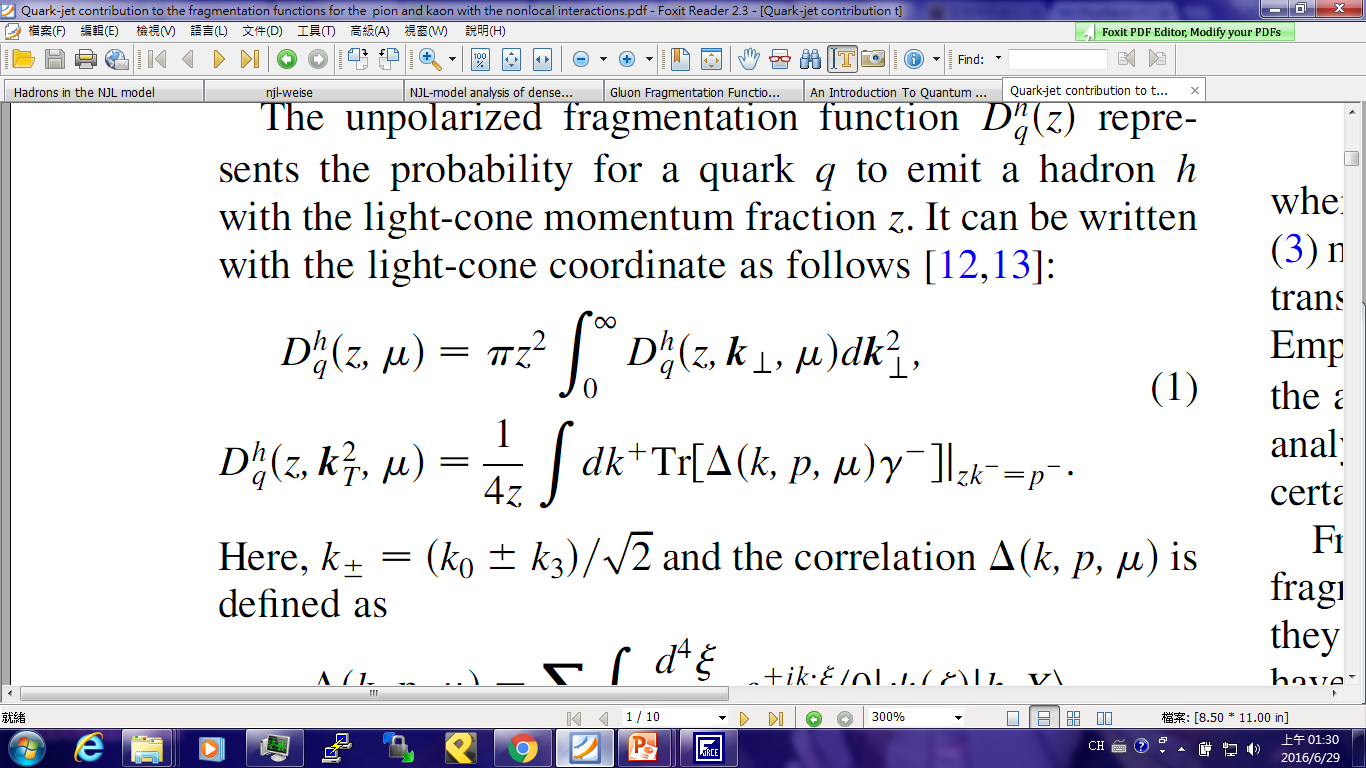 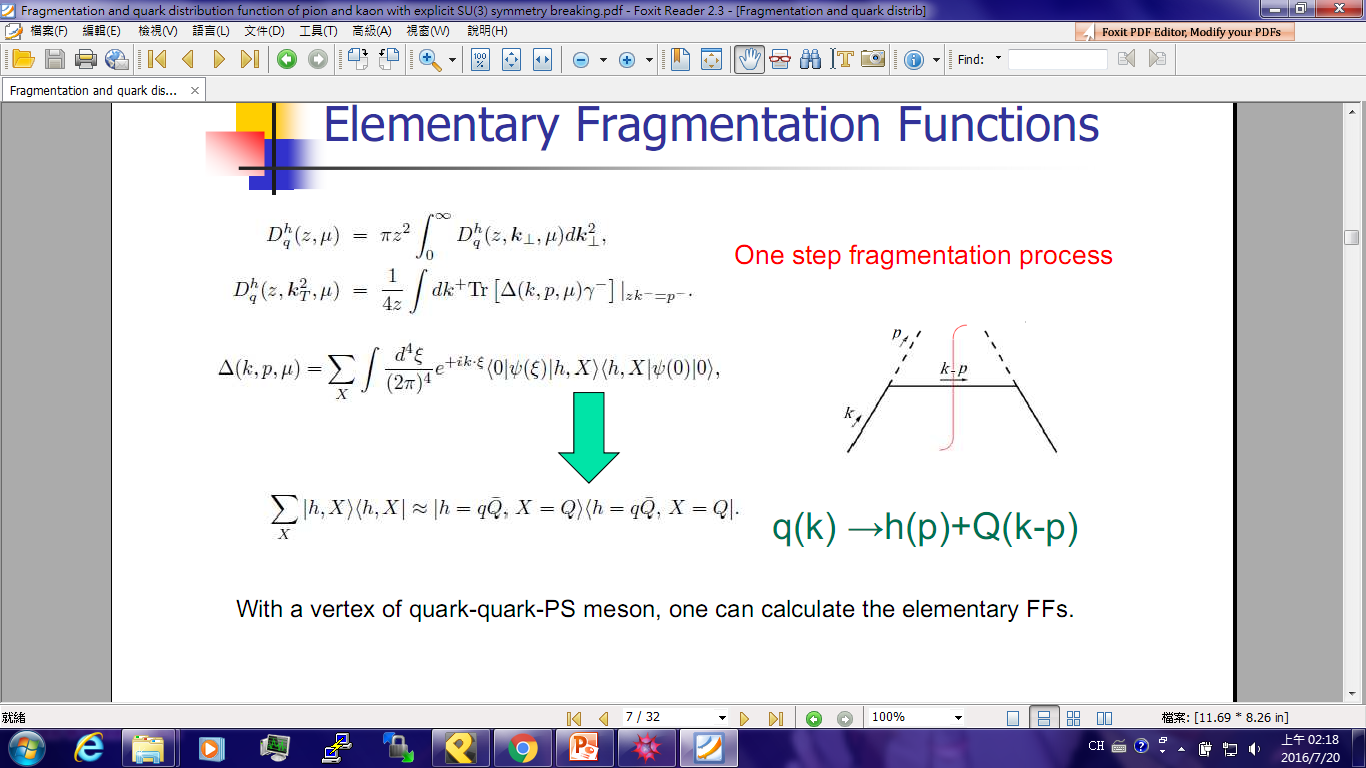 It is difficult to calculate.
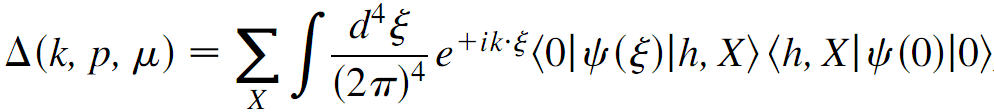 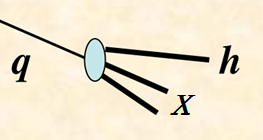 R. D. Field and R. P. Feynman, Nucl.Phys. B136 (1978) 1-76
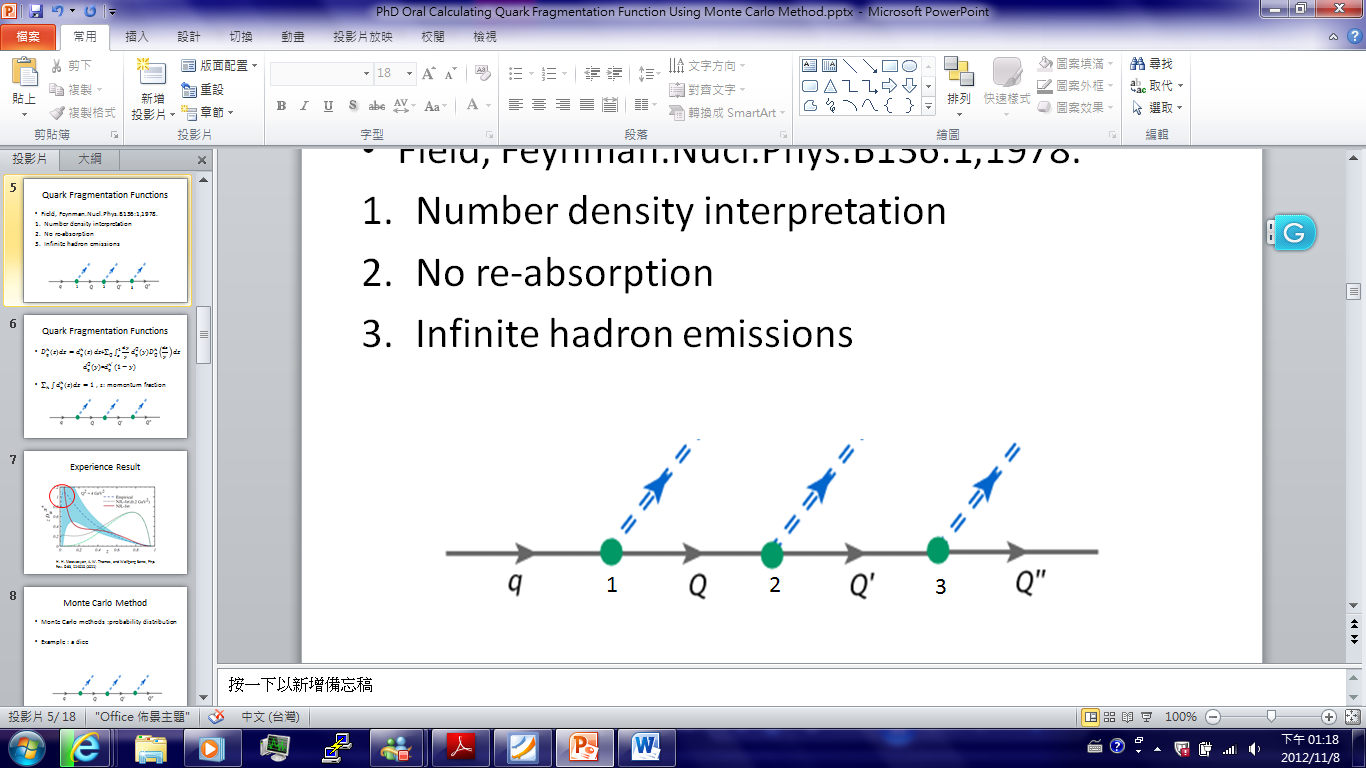 In this talk,  we only  consider pion and kaon.
Qaurk FFs & Elementary qaurk FFs
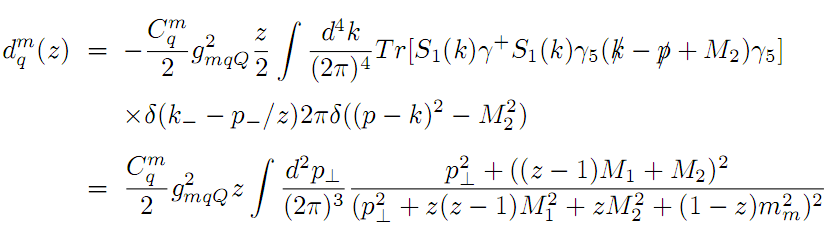 meson mass
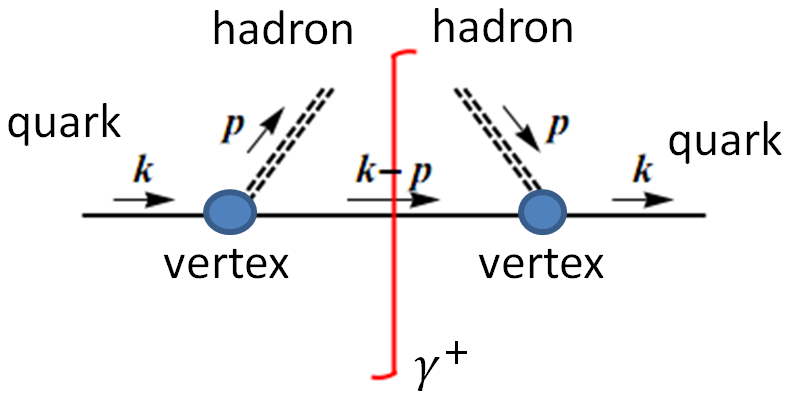 M2
M1
Qaurk FFs & Elementary qaurk FFs
Solve evolution equation



Iteration gives
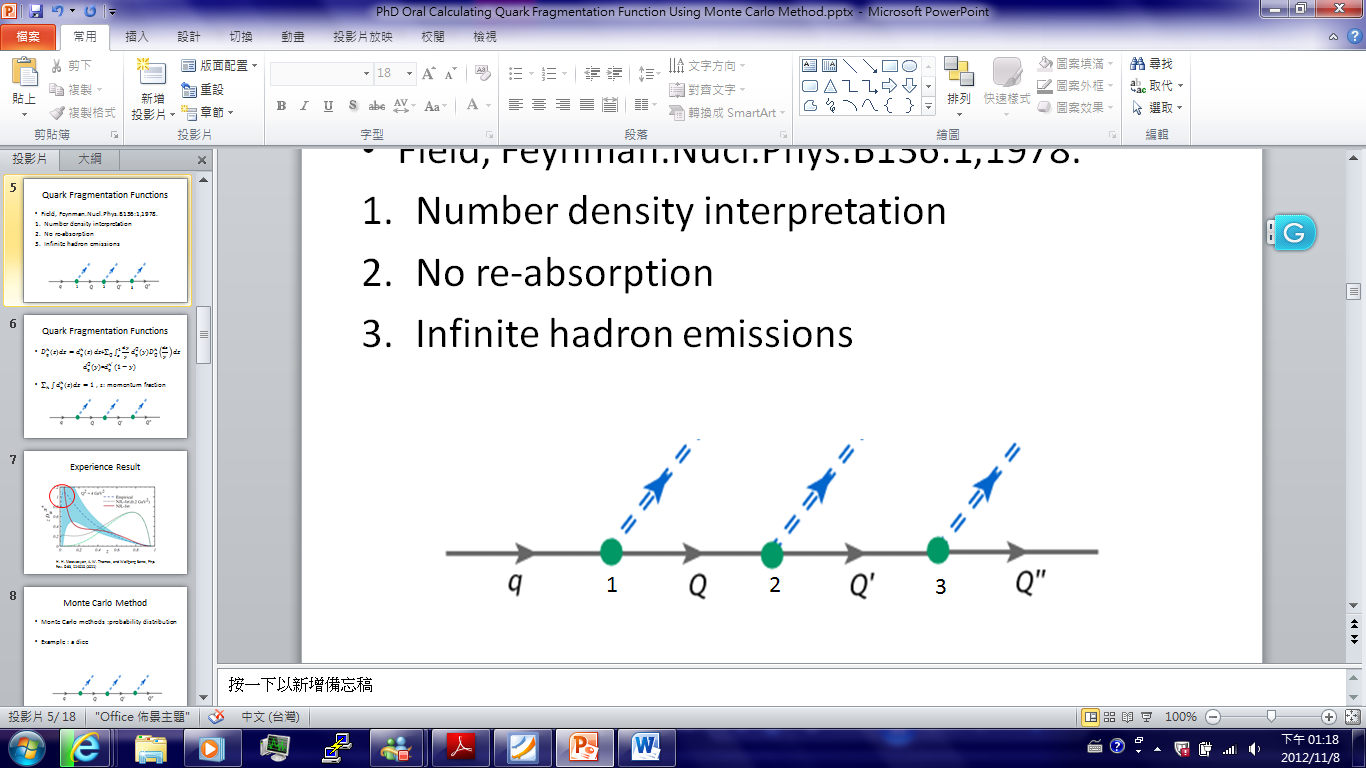 Quark FFs at model scale
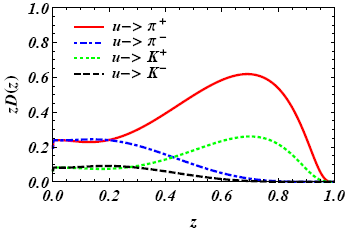 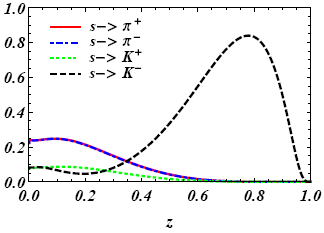 Gluon fragmentation functions
Gluon fragmentation functions are assumed to be null at a model scale, due to the absence of gluonic degrees of freedom in the corresponding Lagrangians.






A gluon can certainly fragment into hadrons at a low energy scale, just like a quark does.
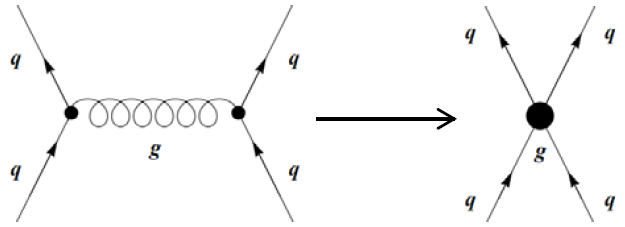 Gluon fragmentation functions
Without the gluon fragmentation functions at model scale, QCD evolution eﬀects cannot be complete.
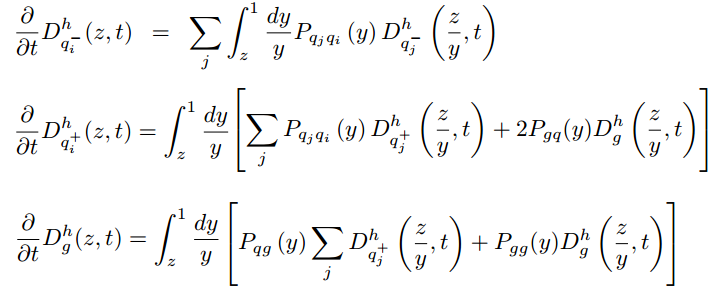 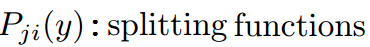 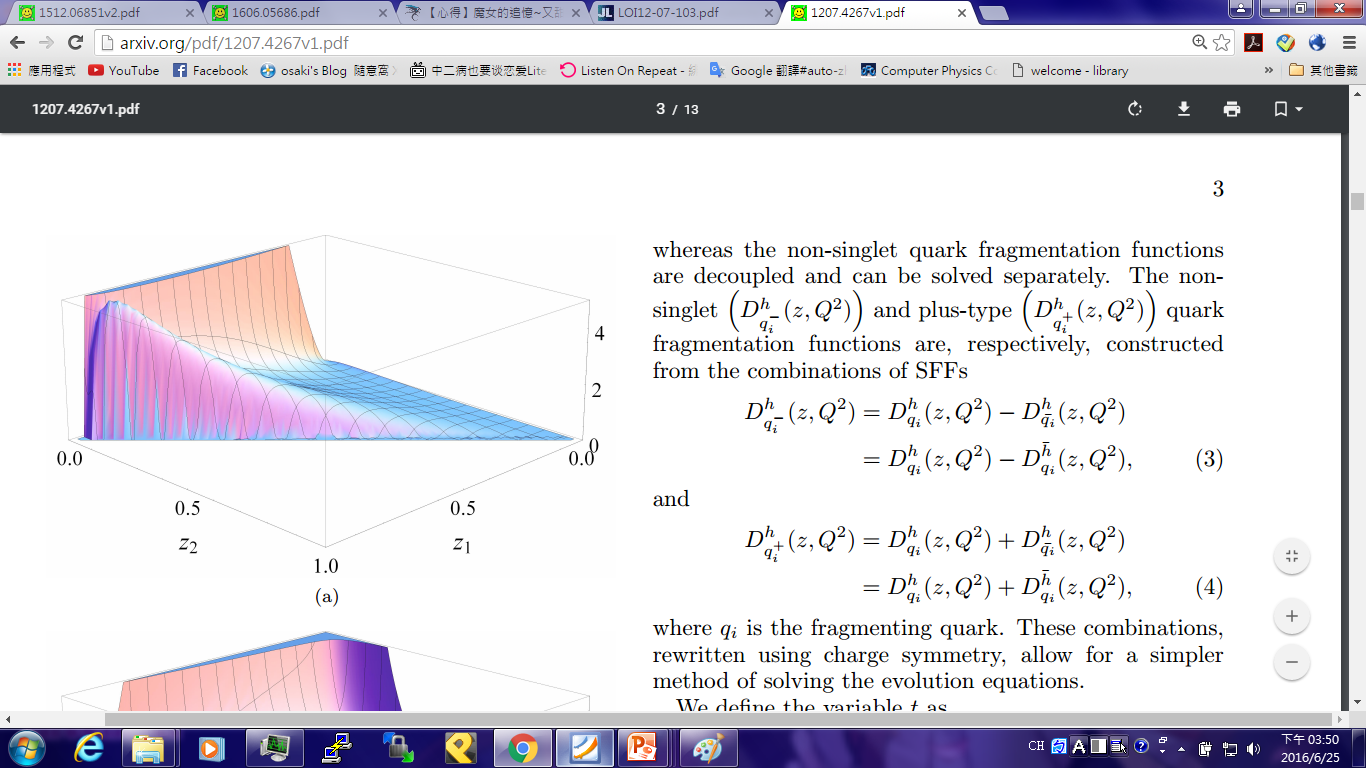 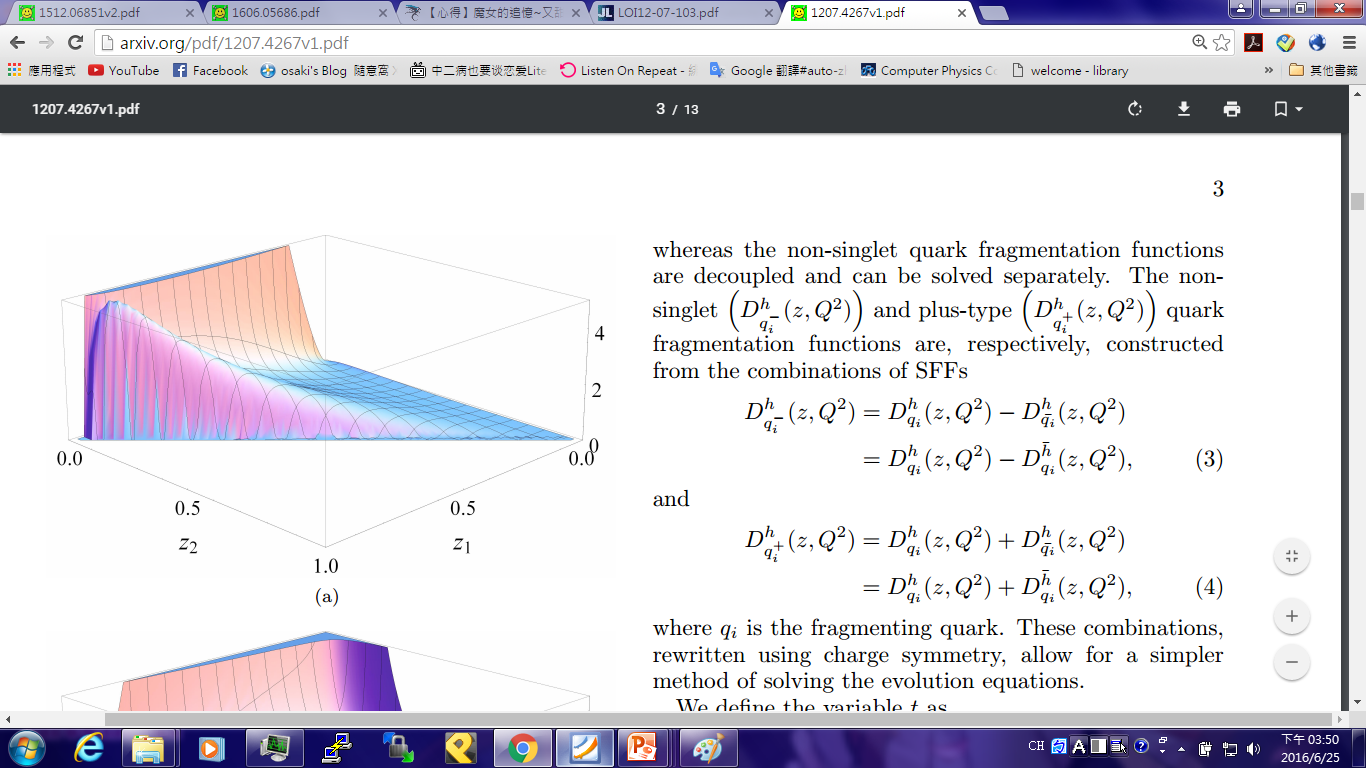 idea
Treat a gluon as a color dipole, formed by fictitious quark and anti-quark pair  (color octet)


Fictitious quark then radiates hadrons according to NJL model.
=
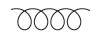 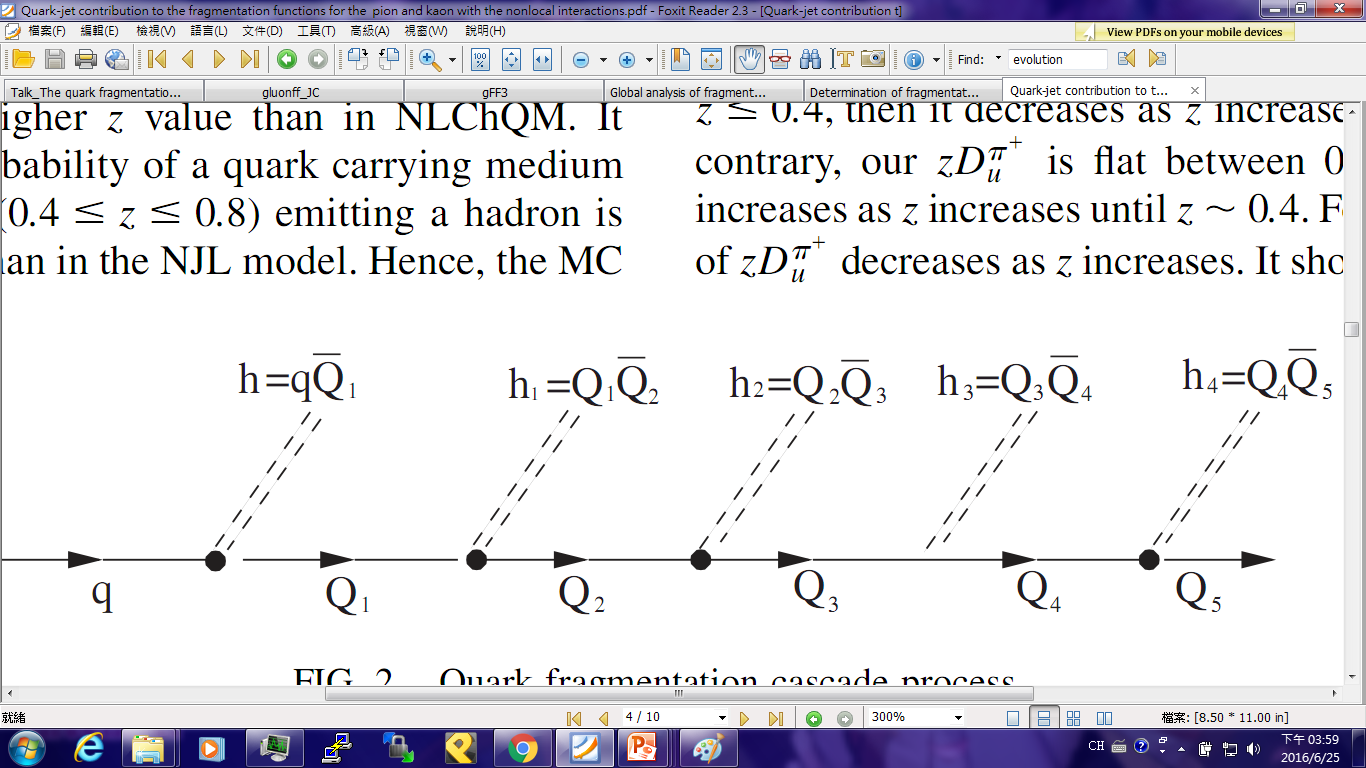 mirror symmetry
maintains flavor
singlet
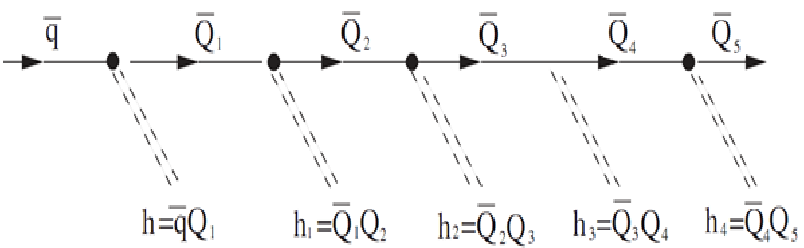 Scheme 1
Quark shares gluon momentum according to splitting function


Taken care of by quark FFs afterwards




Corresponding  diagram
Fix flavor of quark pair after emitting 
Similar to Lund model
(B. Andersson, G. Gustafson, G. Ingelman, and T. Sjostrand, Phys. Rept. 97, 31 (1983) )
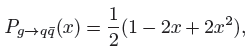 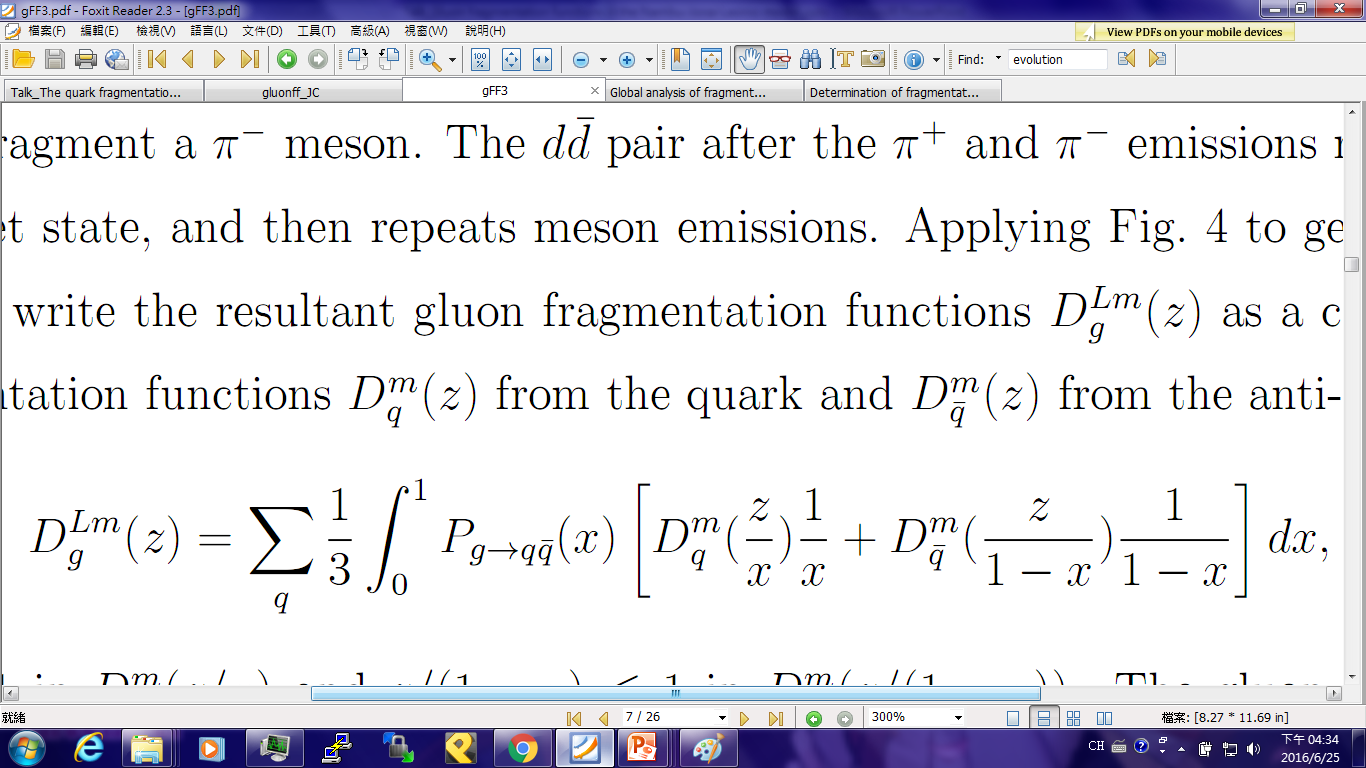 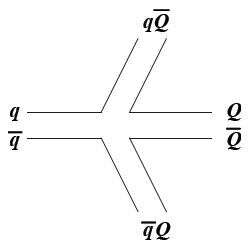 Results at model scale
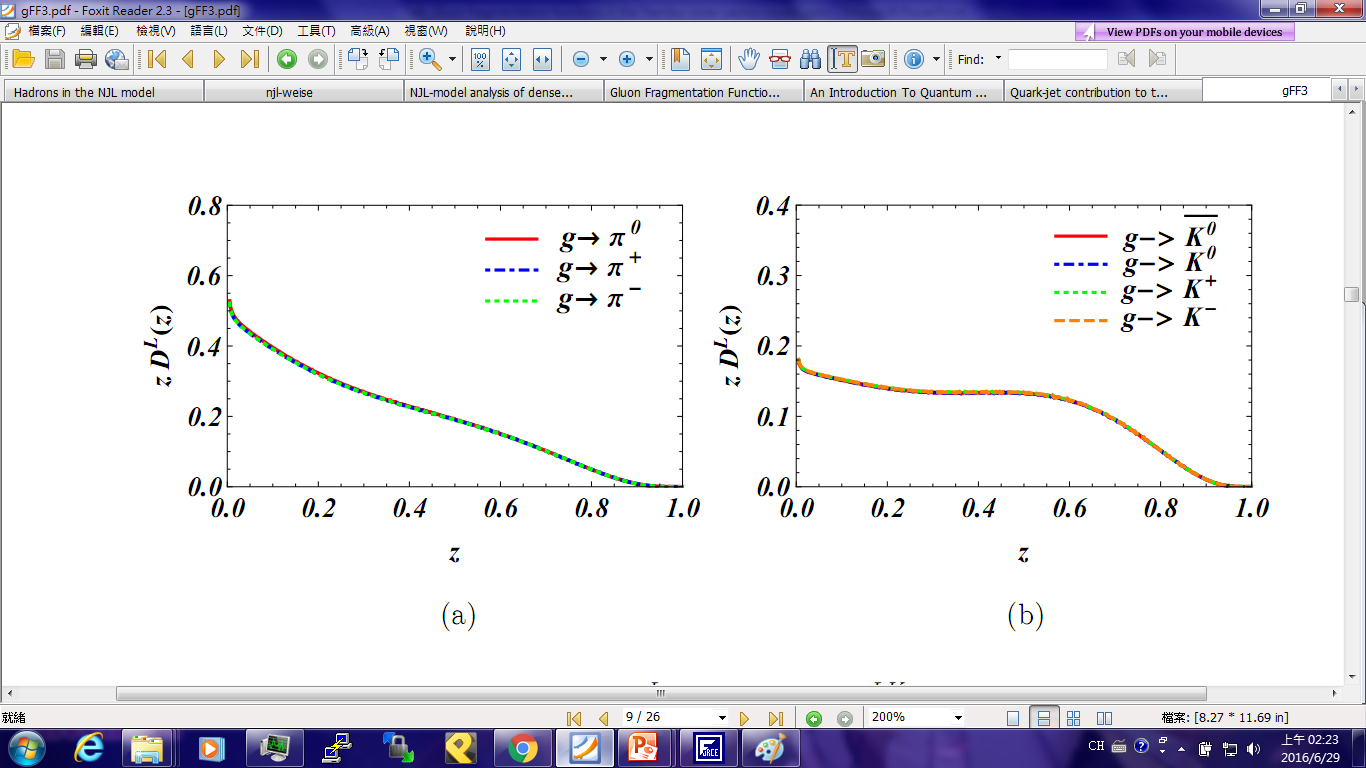 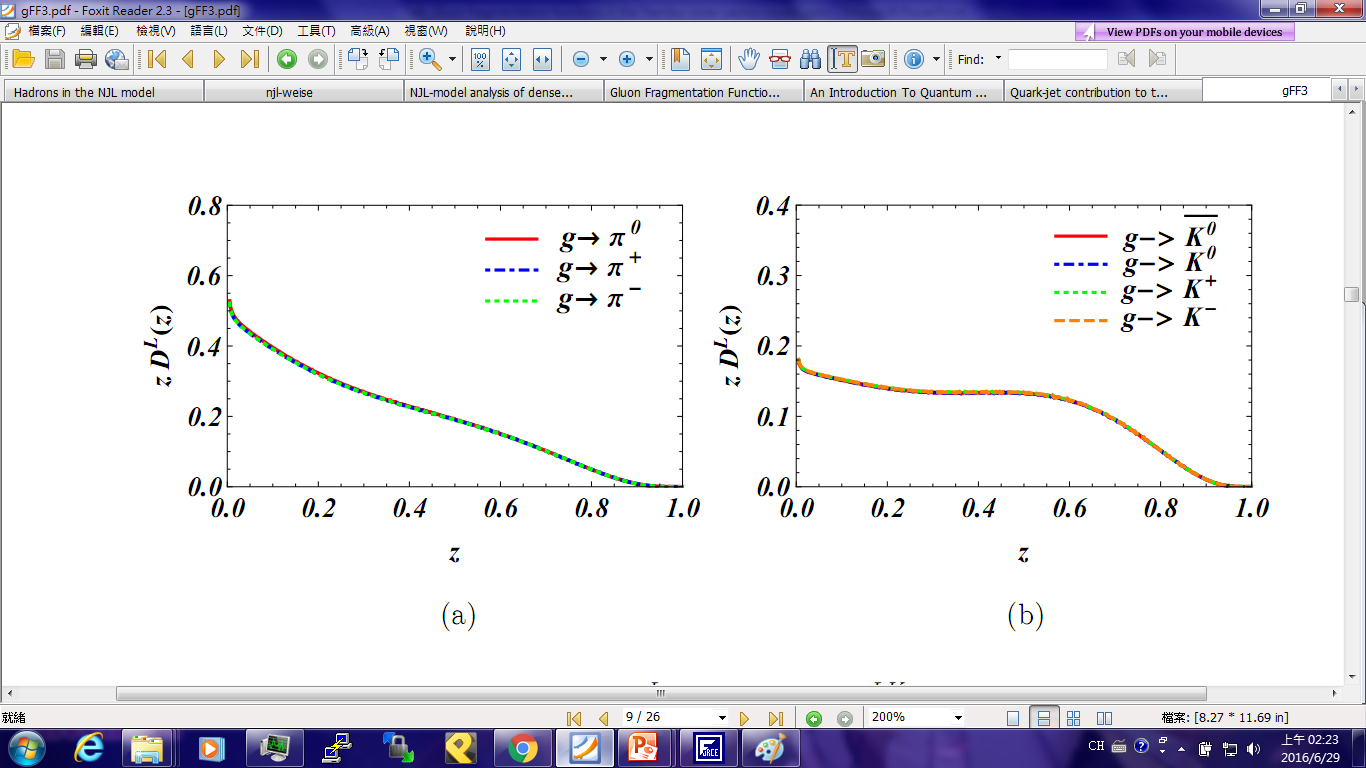 Annihilation
The quark pair is fictitious pair. It is not necessary to fix flavor after emitting hadrons. 
Color flow for quark mixing via annihilation


Missing in scheme 1
If included, quark flavor conservation can be relaxed
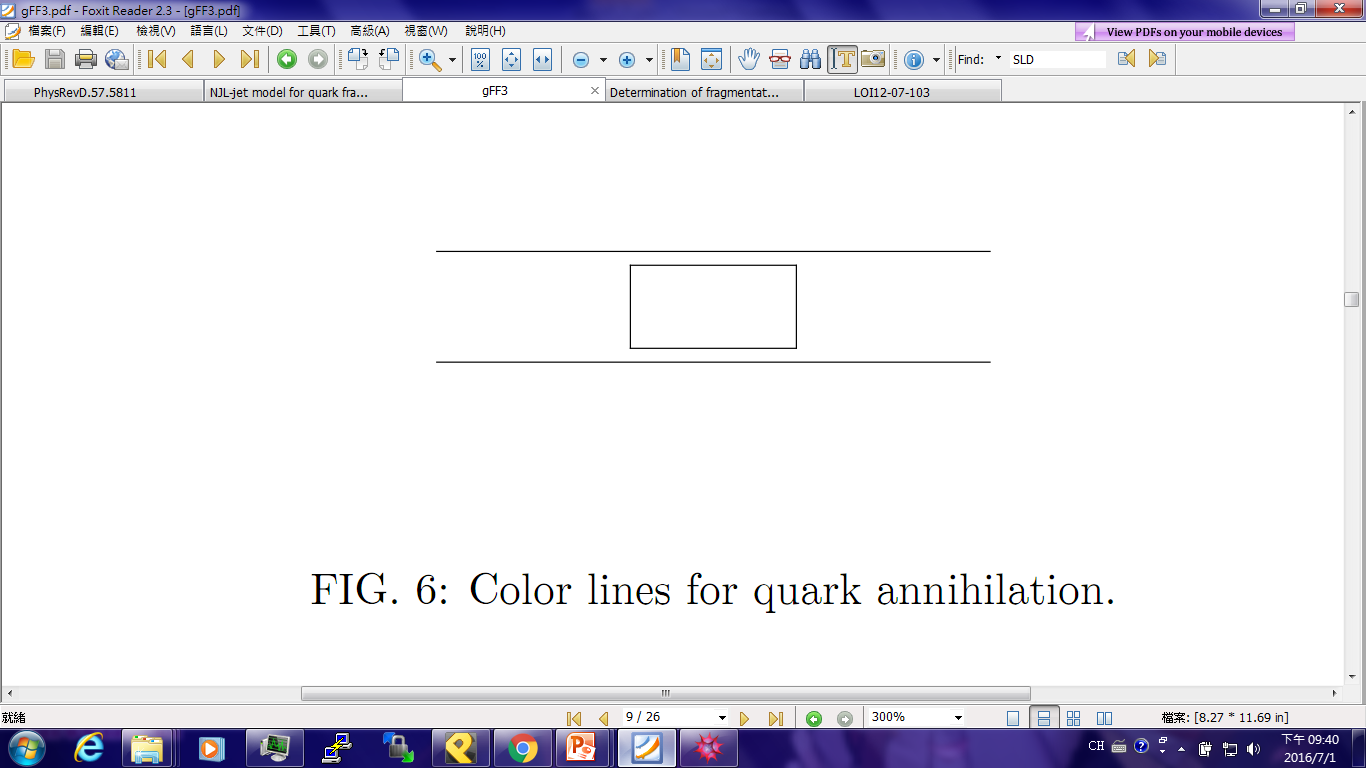 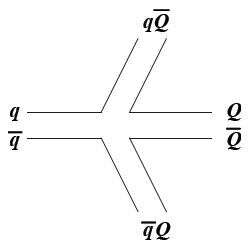 ‘
‘
Scheme 2
Define elementary gluon FF 



Annihilation included
Solve evolution equation
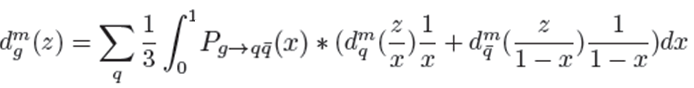 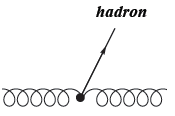 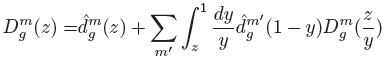 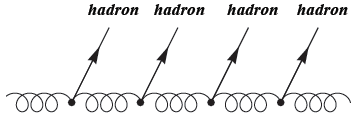 Results at model scale
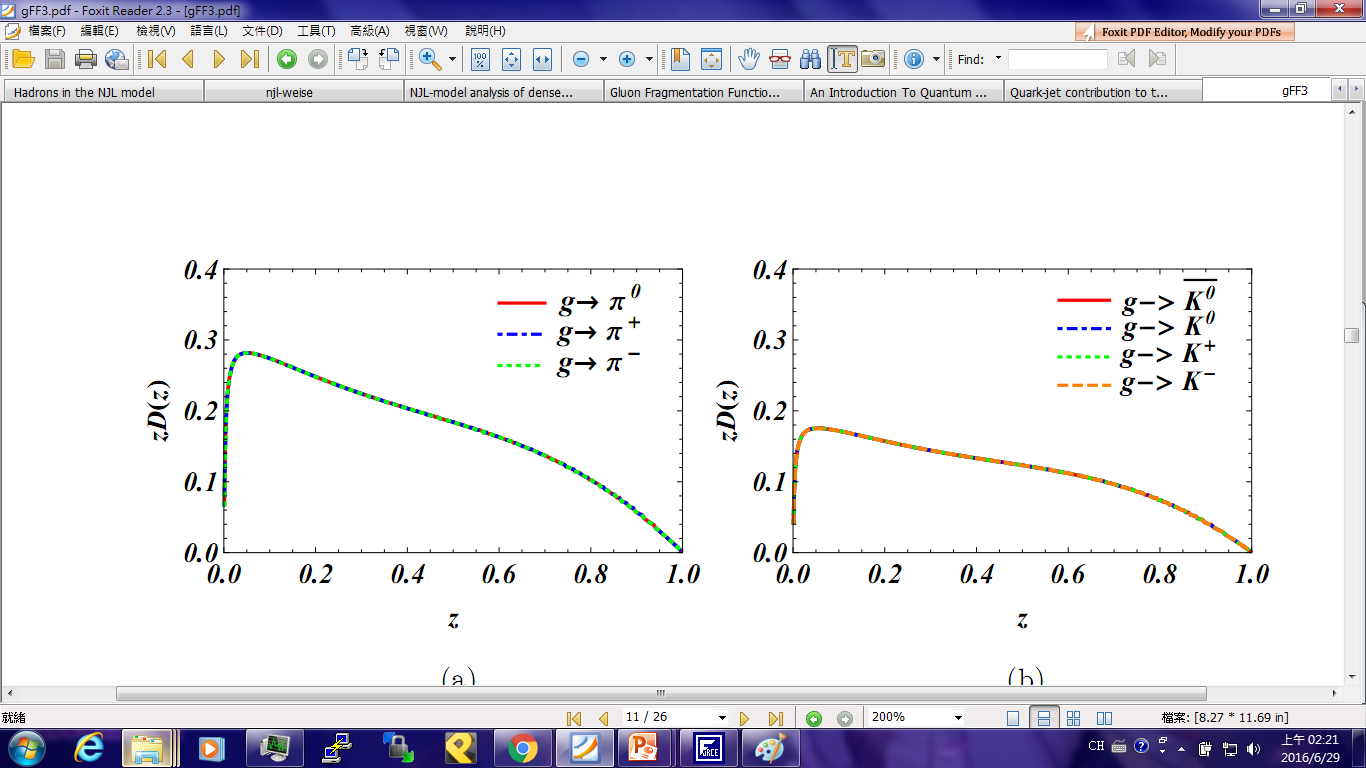 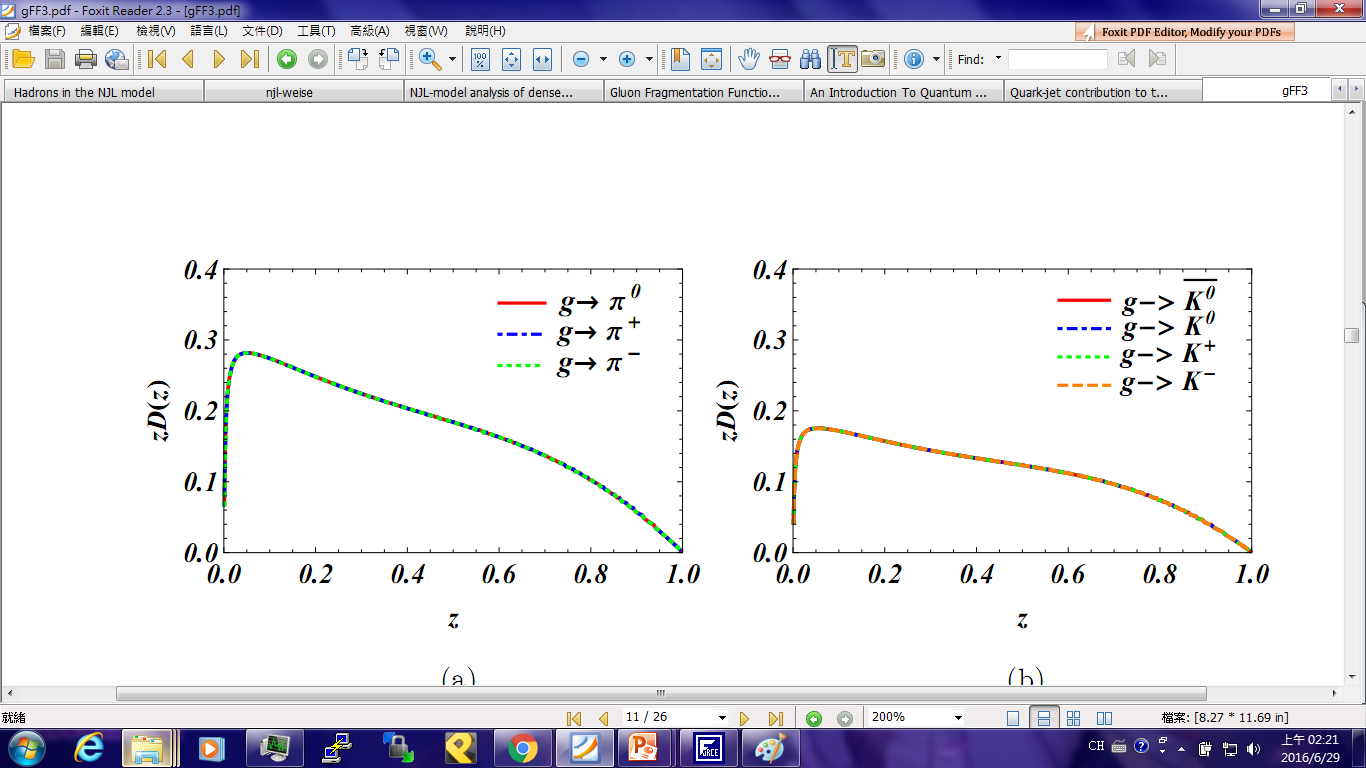 Multi-dipole
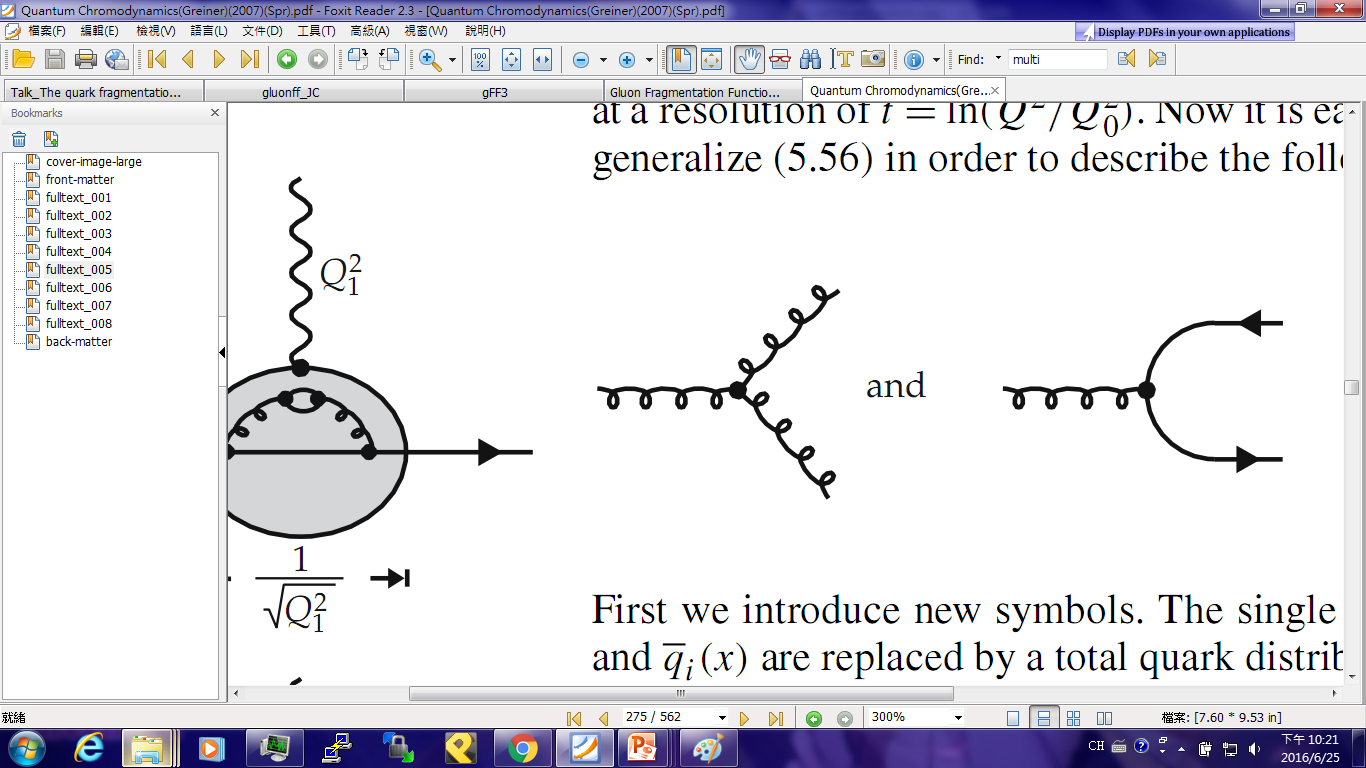 Scheme 3
Define elementary gluon FF 



Multi-dipole



Solve evolution equation
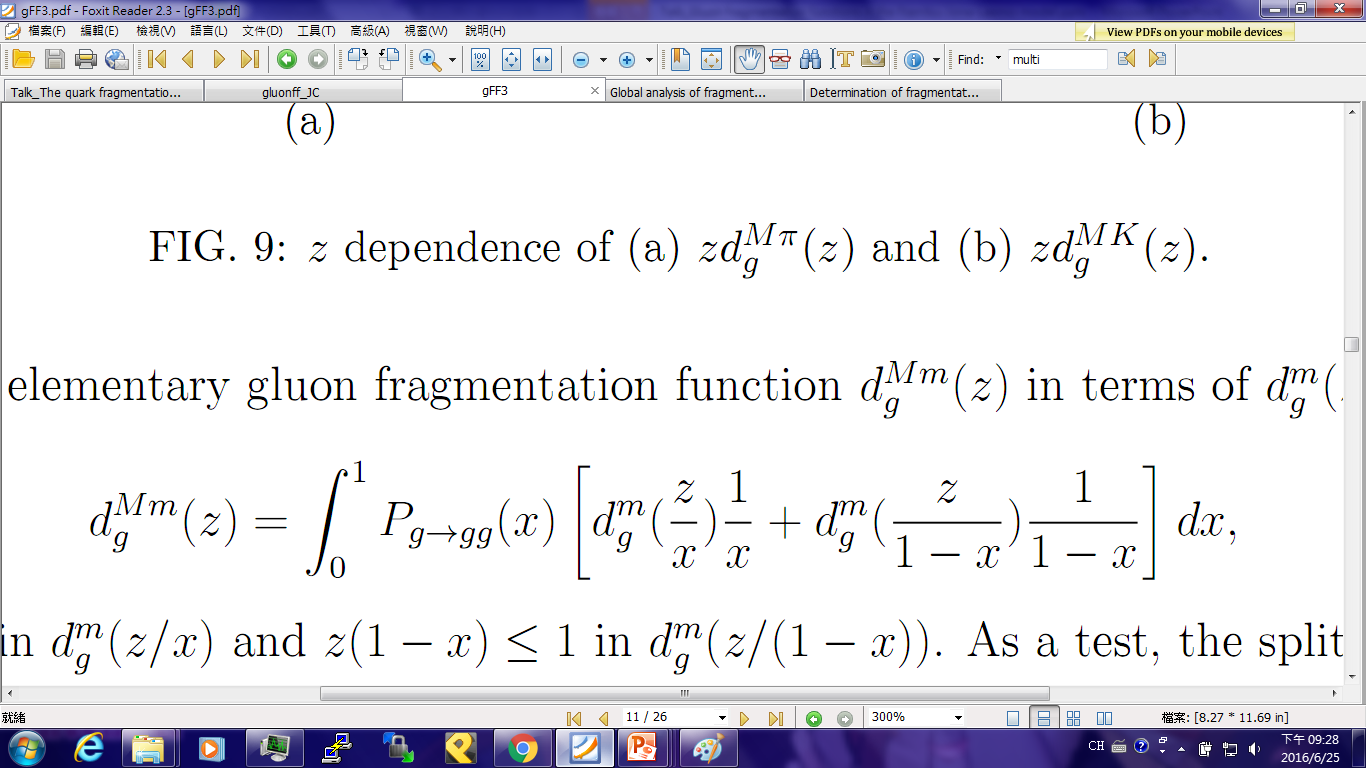 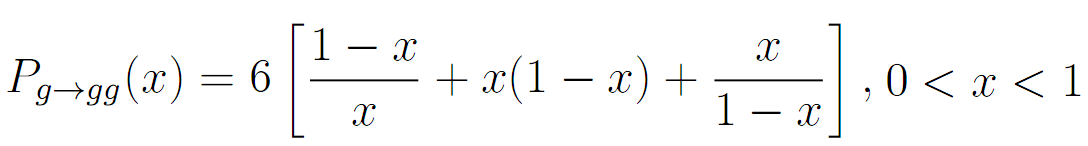 Results at model scale
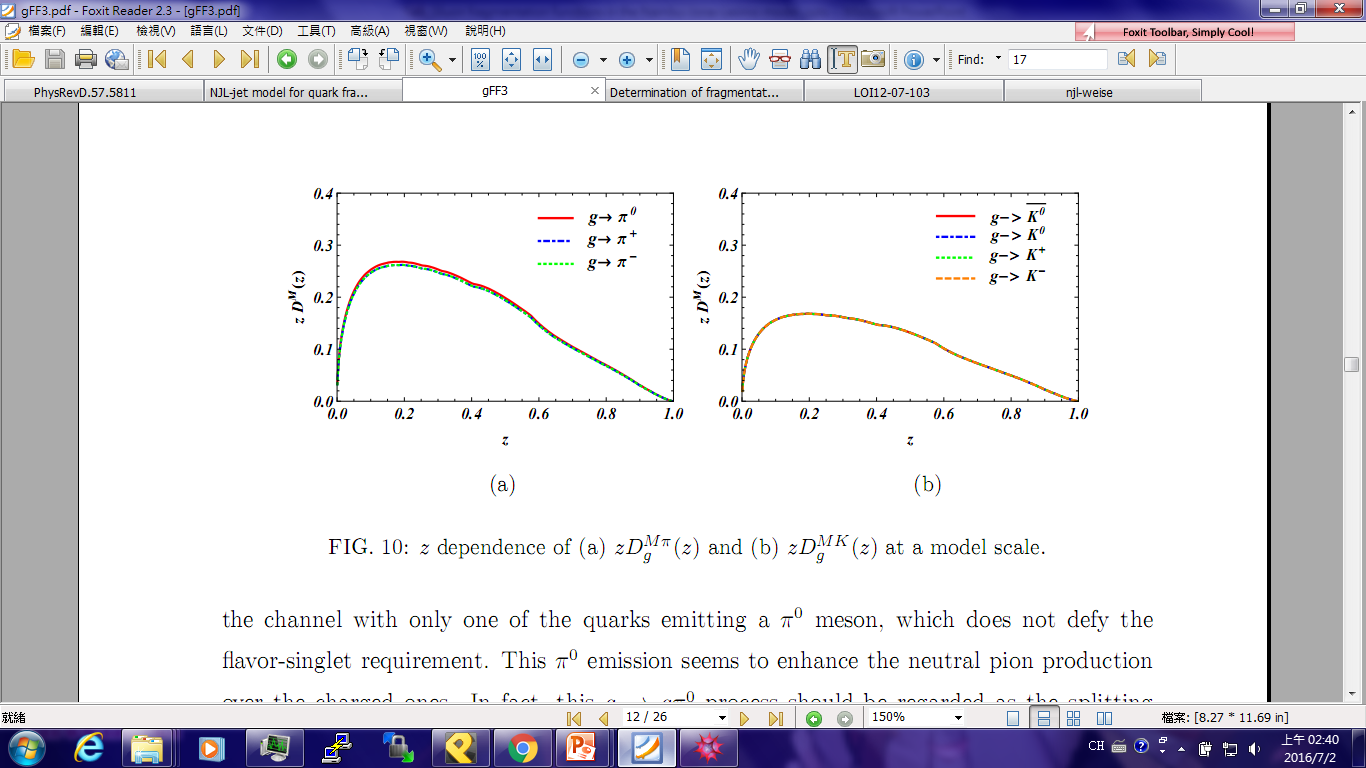 Comparison of three schemes
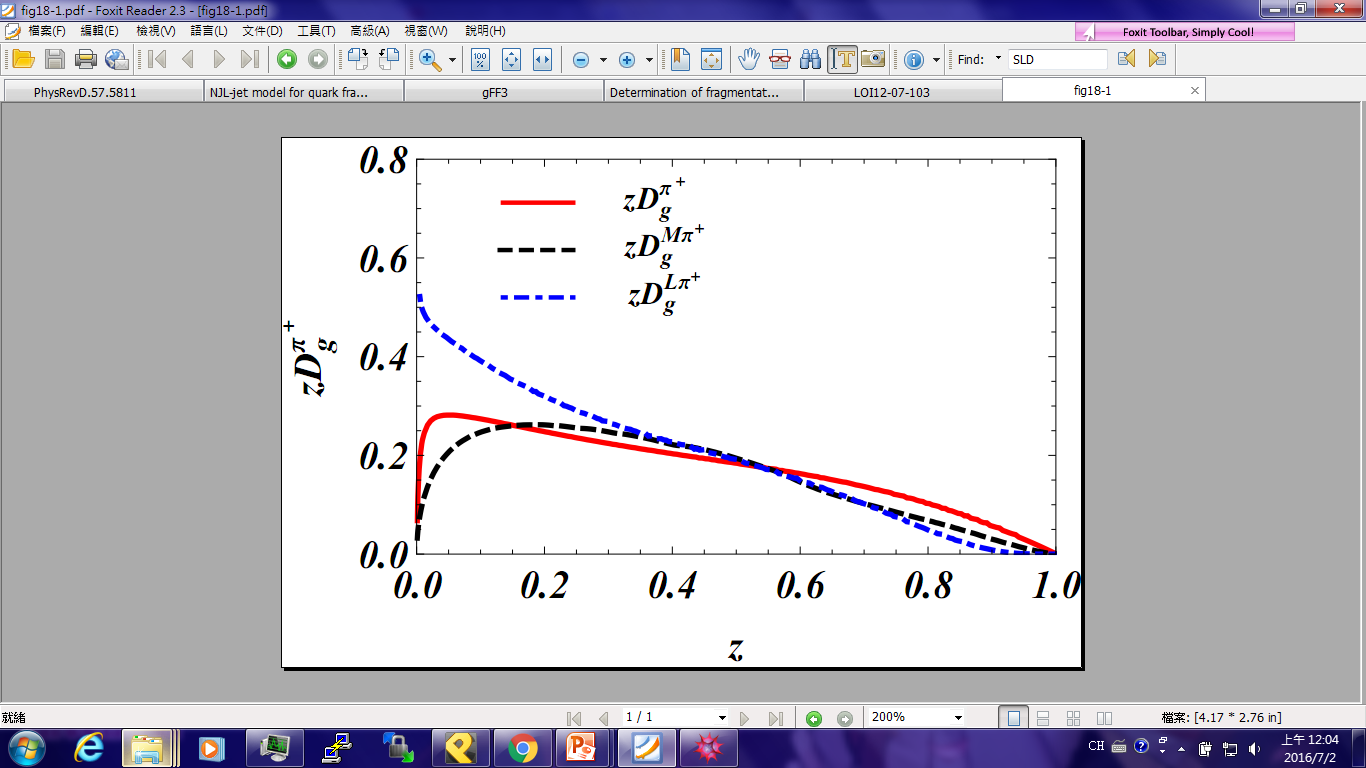 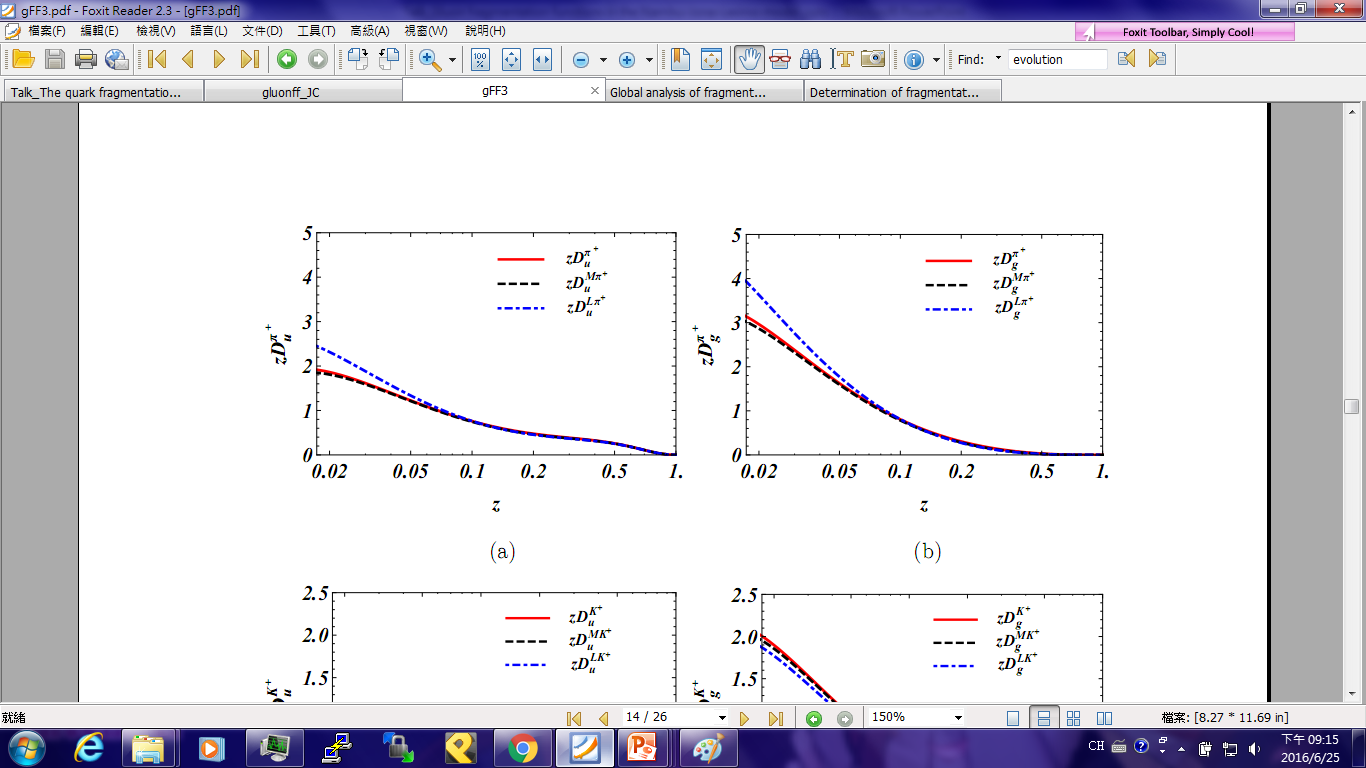 After QCD evolution, the difference of three schemes is only at very small z.
Results are insensitive to choices of splitting function.
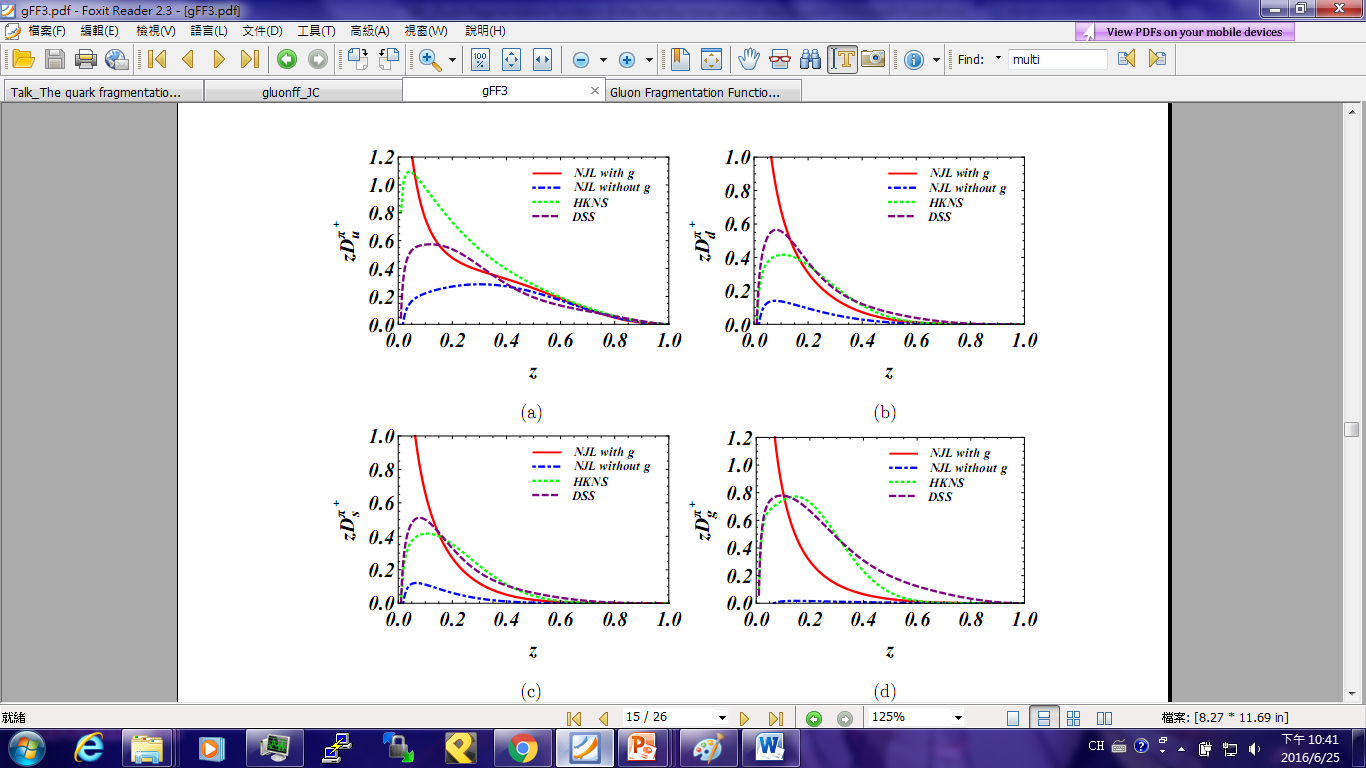 data fitting
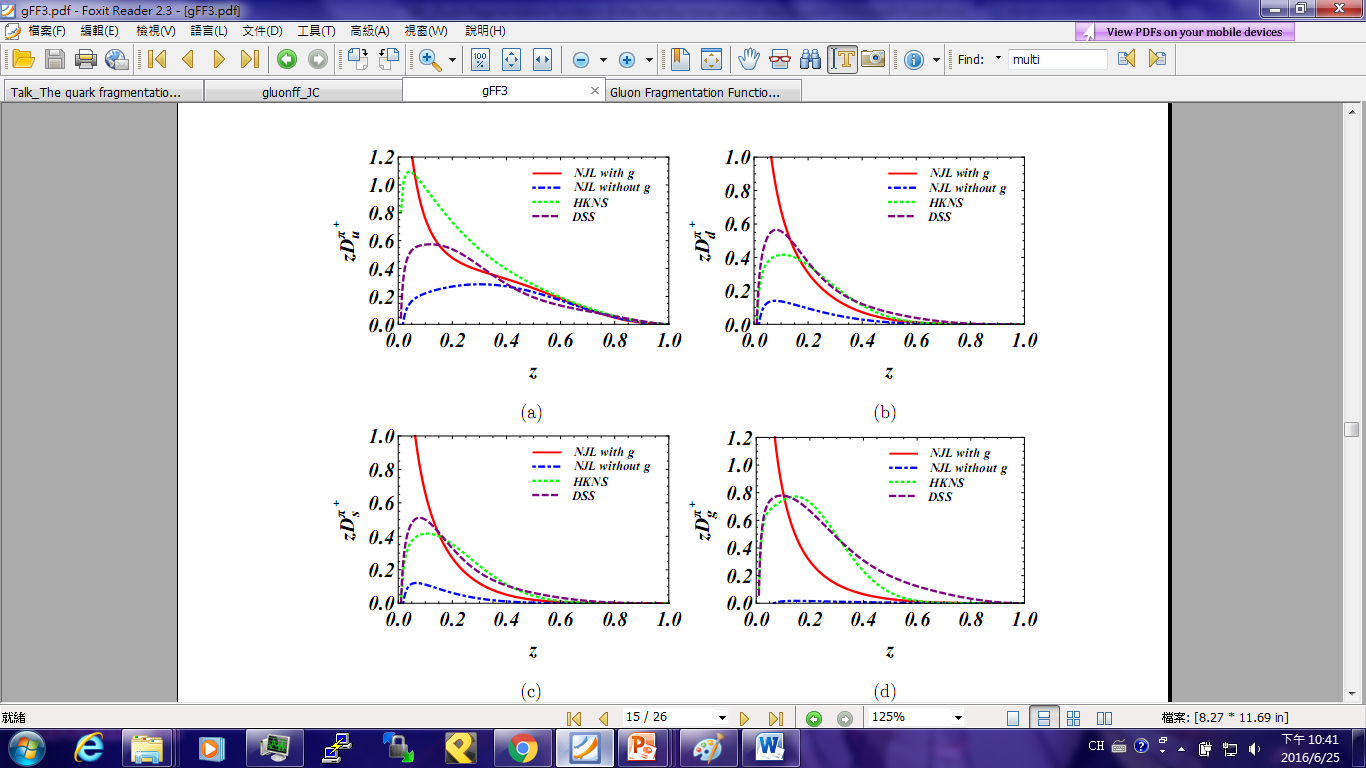 HKNS: M. Hirai, S. Kumano, T. H. Nagai, and K. Sudoh, Phys. Rev. D 75, 094009 (2007).
DSS: D. de Florian, R. Sassot, and M. Stratmann, Phys. Rev. D 75, 114010 (2007).
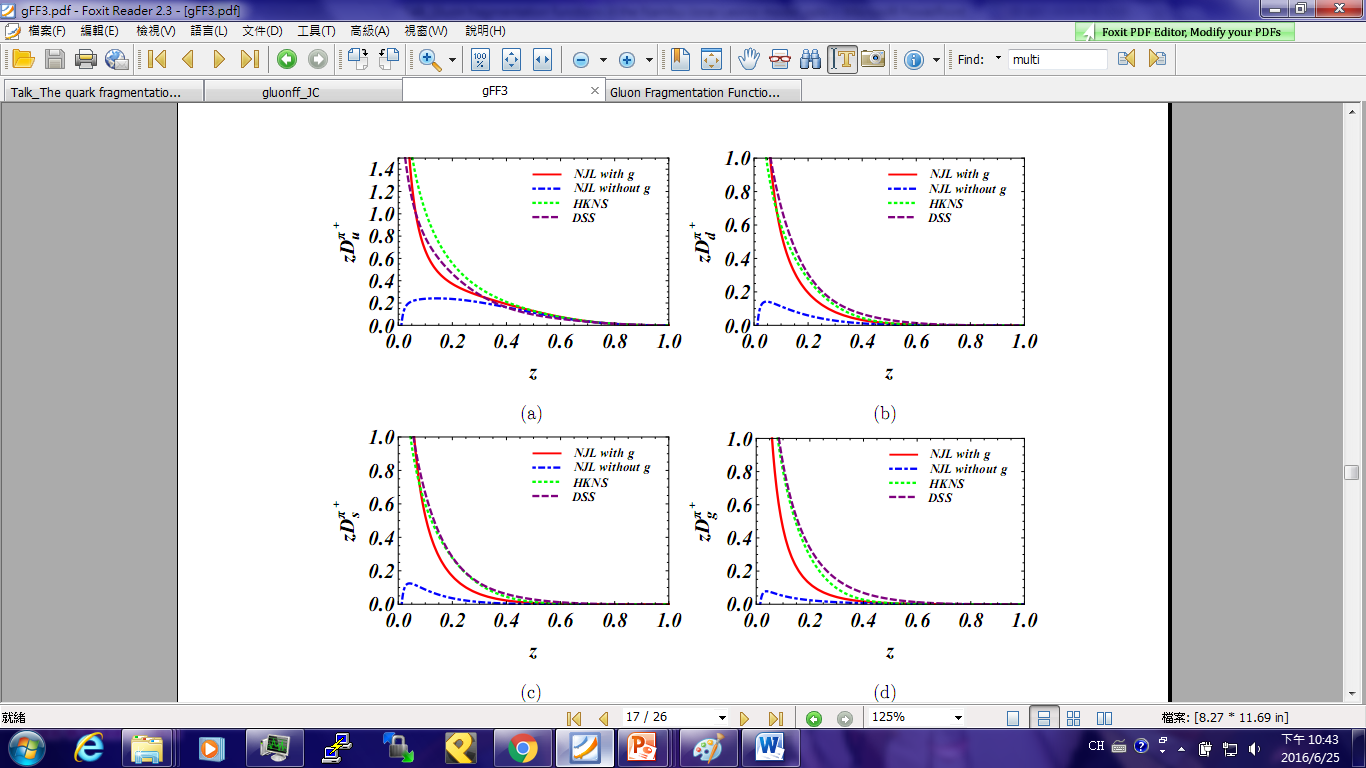 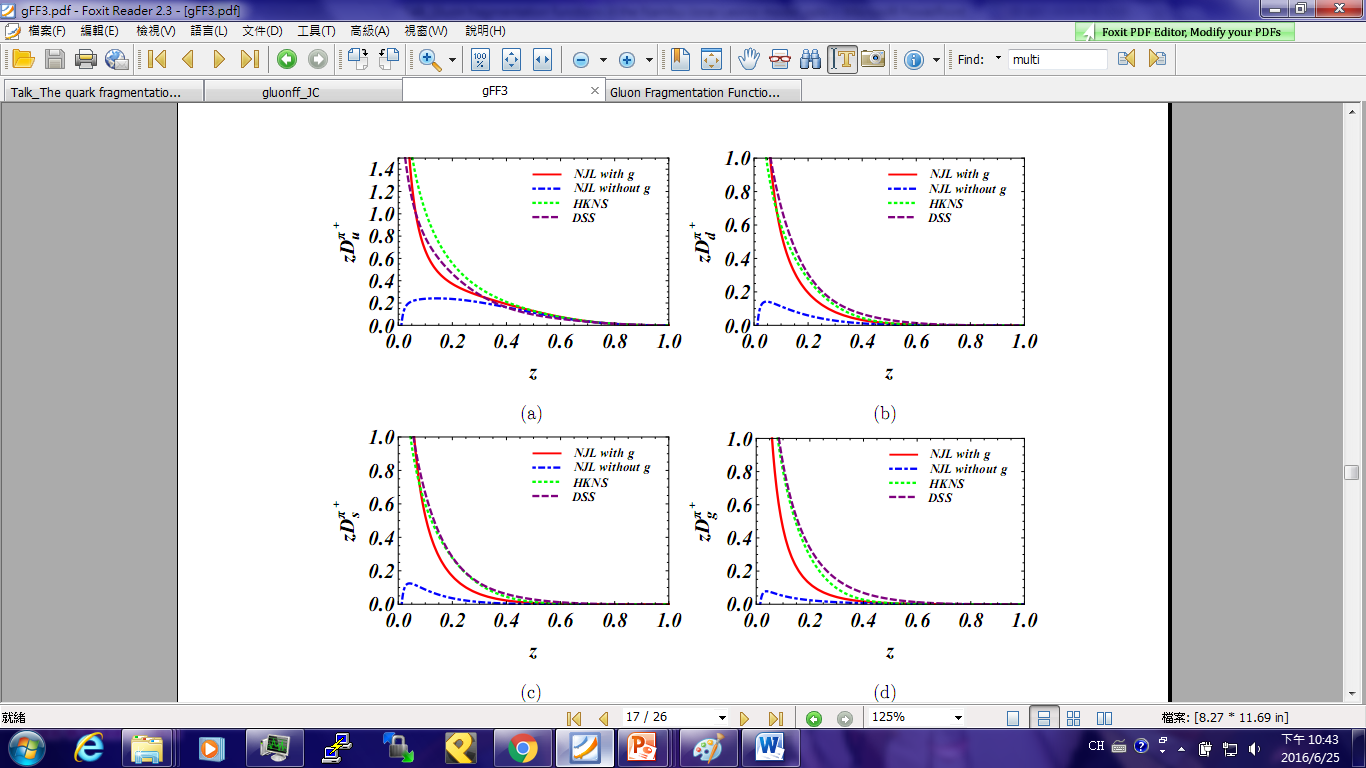 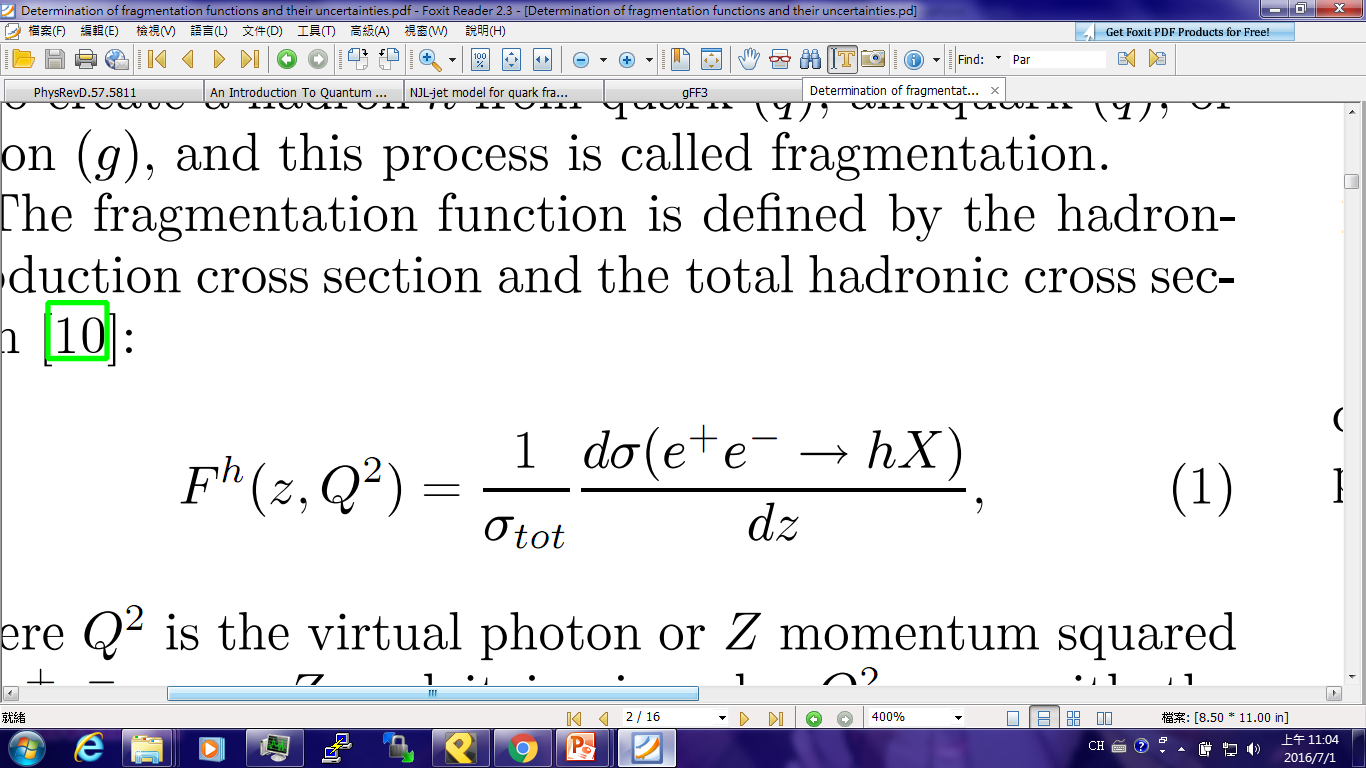 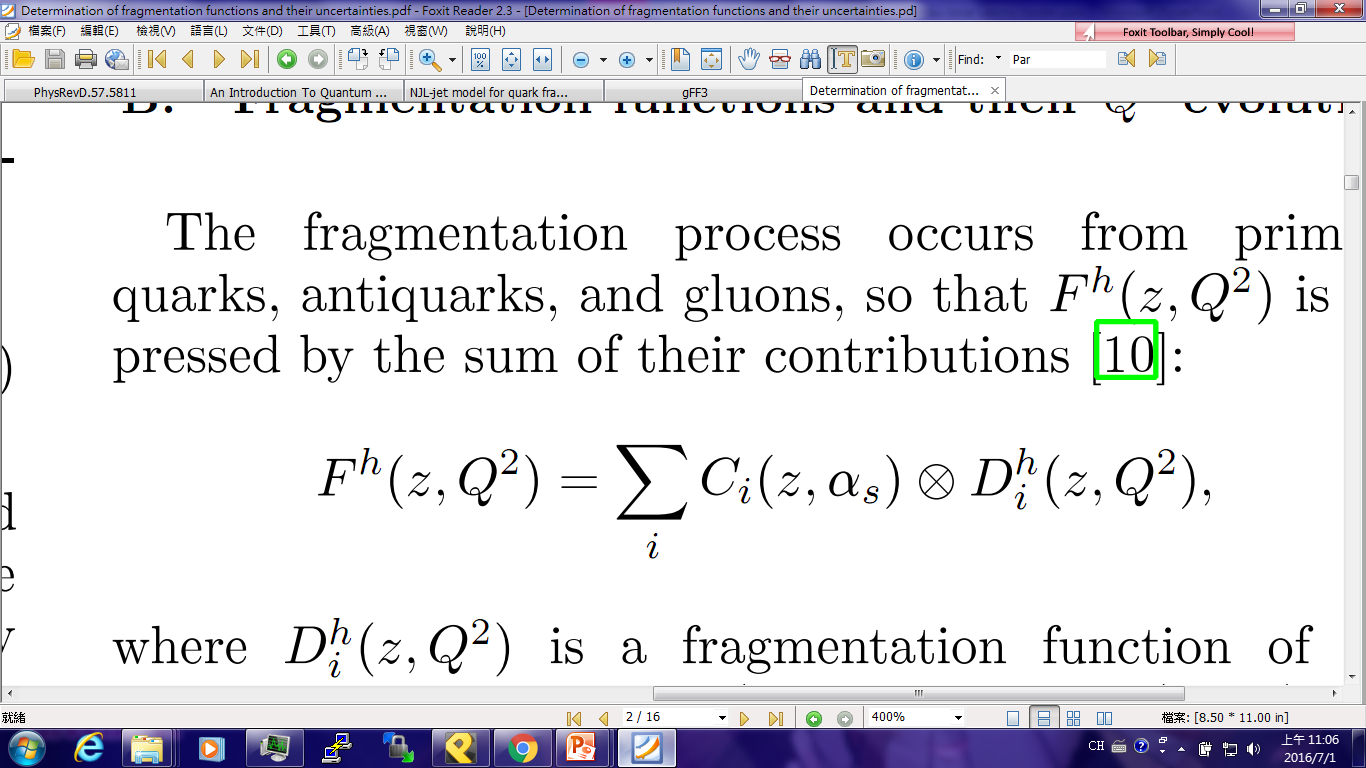 improve consistency
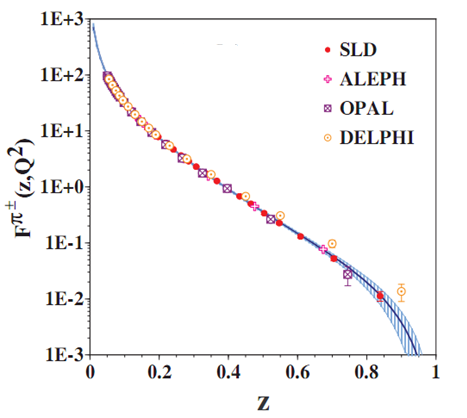 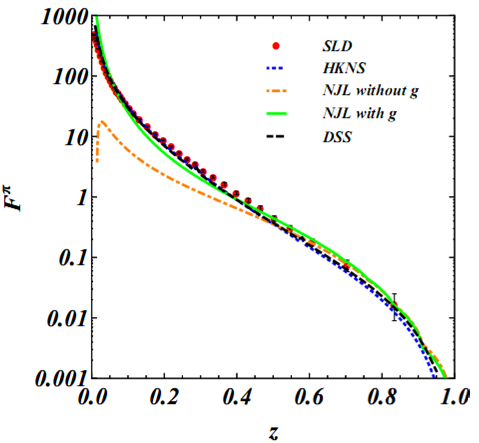 SLD Collaboration: Stanford Linear Accelerator Center, 2003
OPAL collaboration: CERN Large Electron-Positron collider, 1994 (stands for Omni-Purpose Apparatus for LEP.)
ALEPH collaboration: CERN Large Electron-Positron collider,1 998 (stands for Apparatus for LEP PHysics)
DELPHI collaboration: CERN Large Electron-Positron collider, 1995&1998 (standing for "Detector with Lepton, Photon and Hadron Identification")
The figure is from HKNS paper.
K. Abe et al. (SLD Collaboration), Phys. Rev. D69, 072003 (2004)
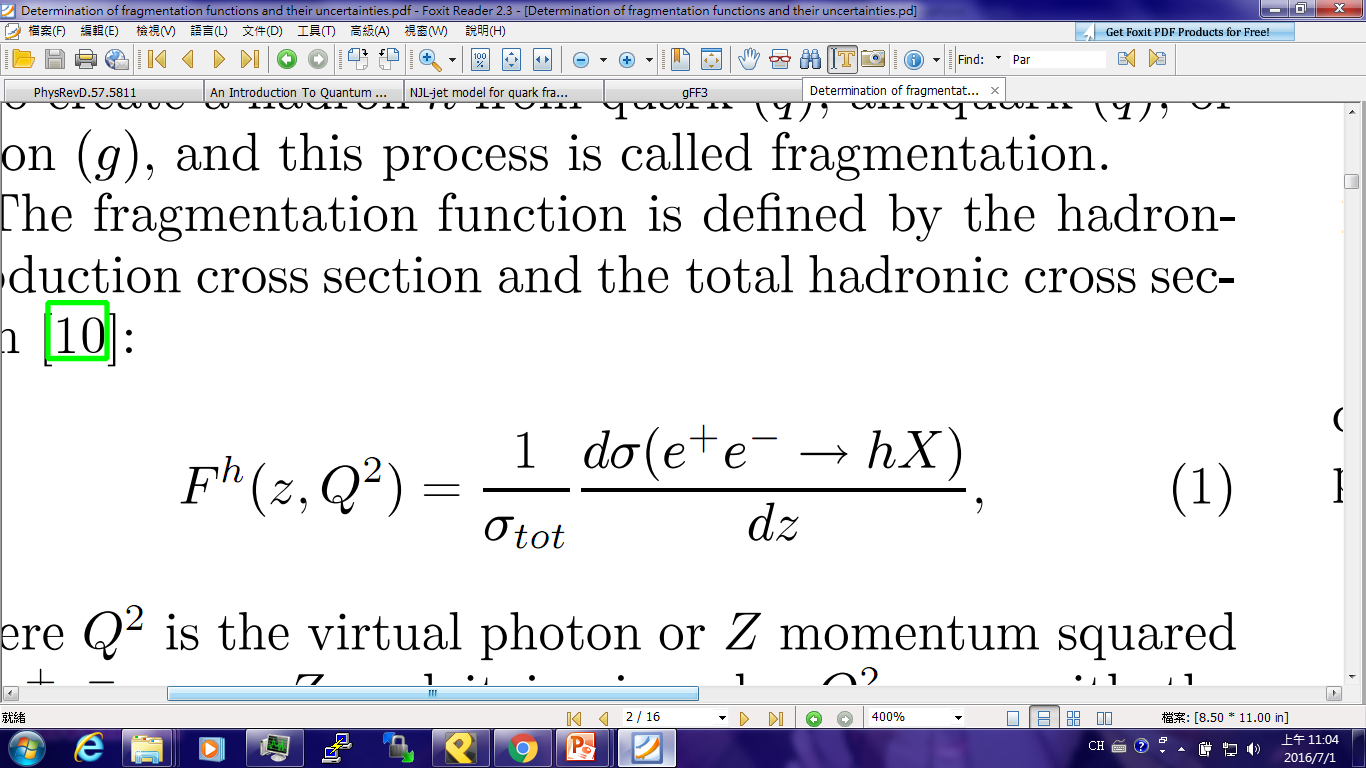 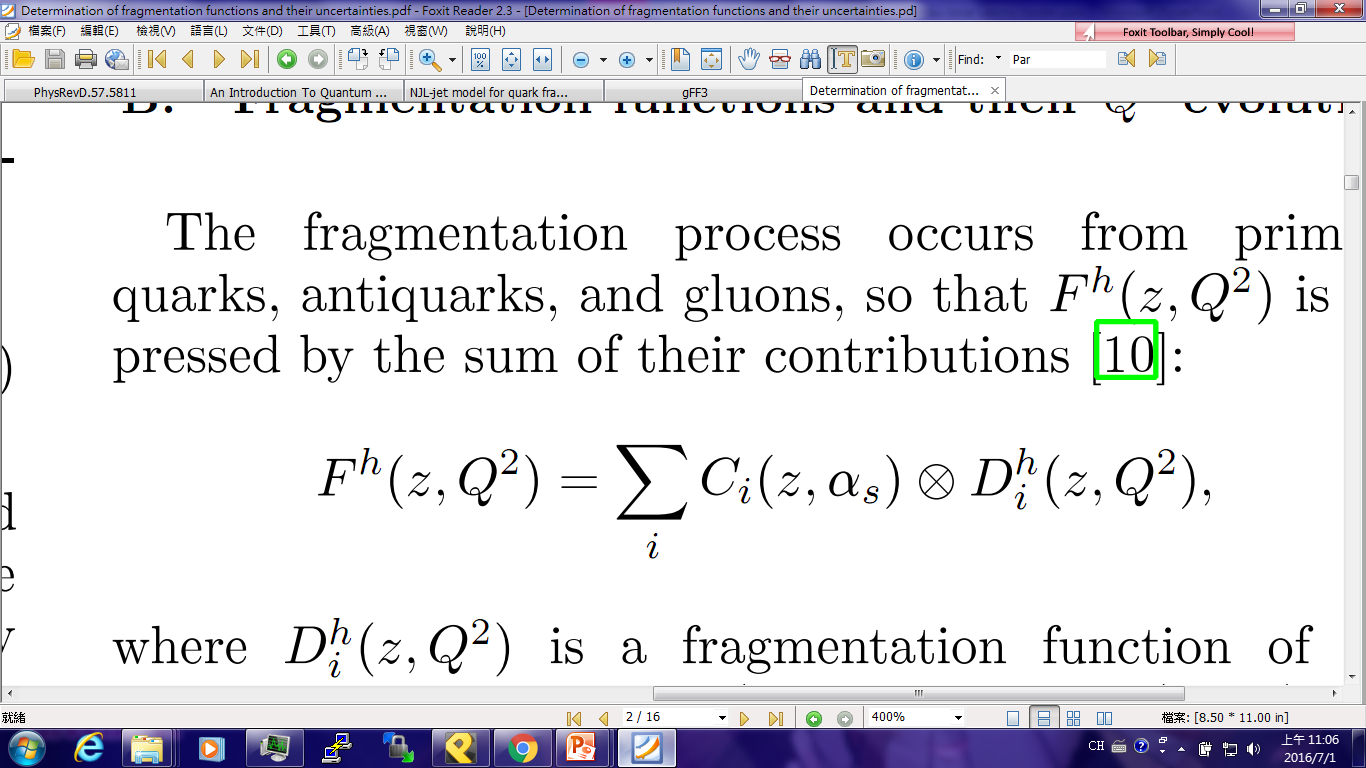 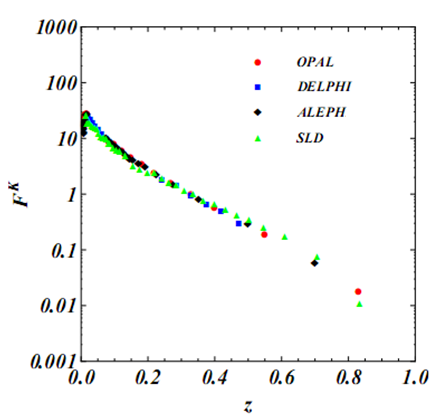 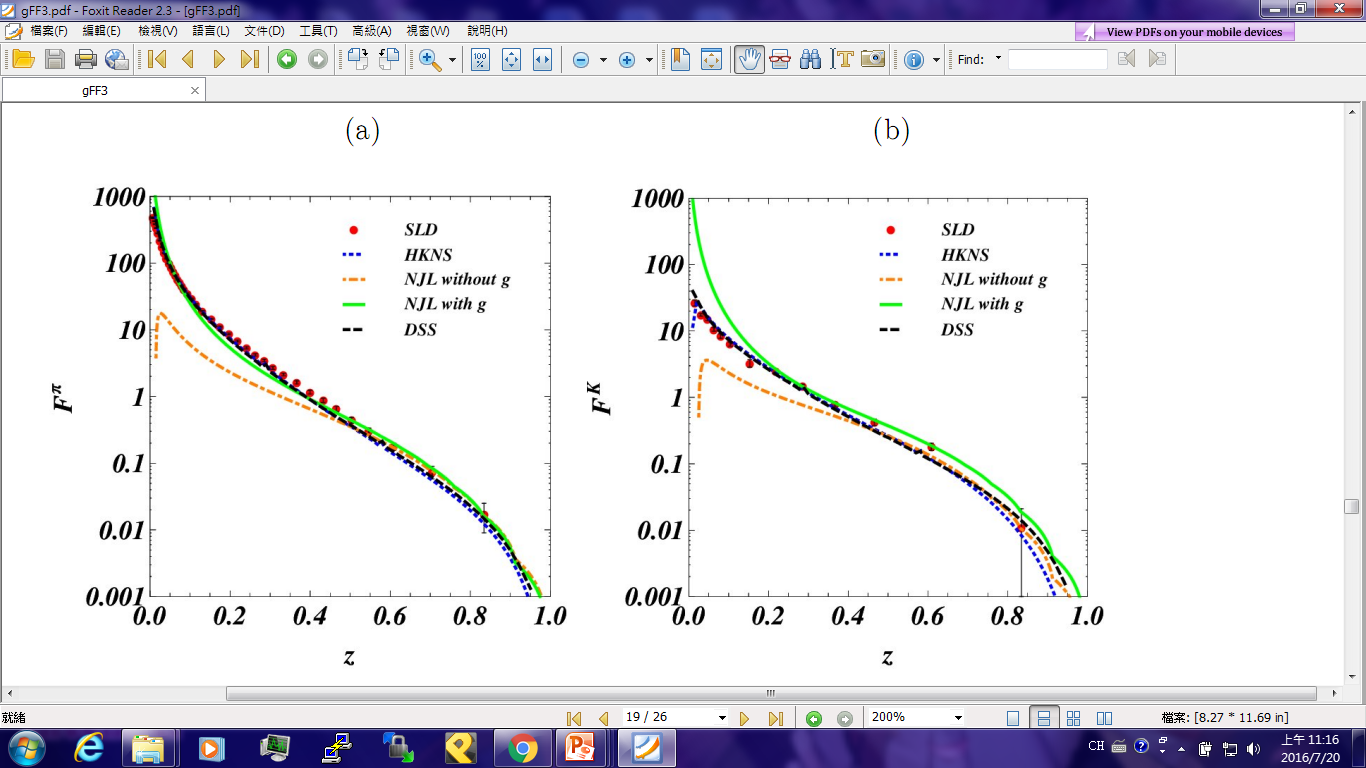 Quark FFs versus Gluon FFs
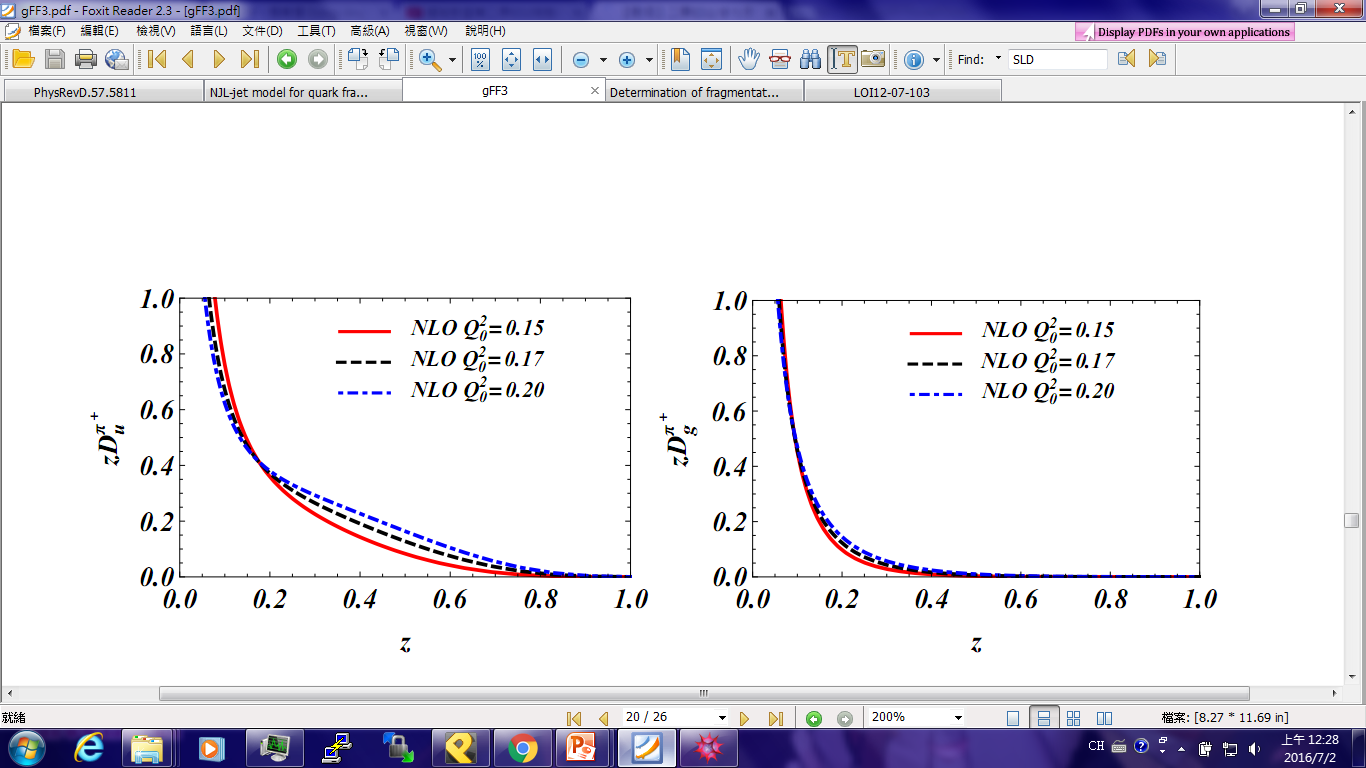 Quark FFs are more sensitive to model scale than the gluon FFs.
Gluon FFs contribute in small z region after QCD evolution.
Summary
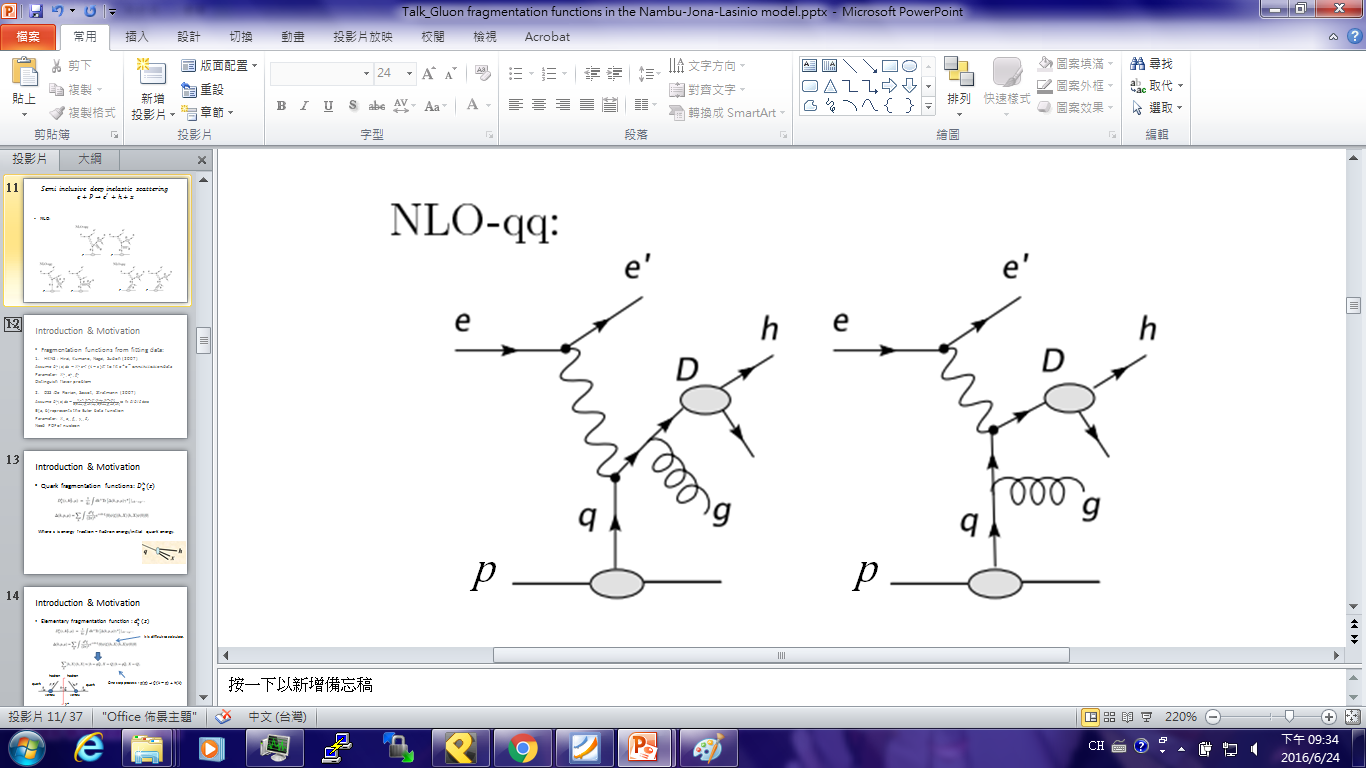 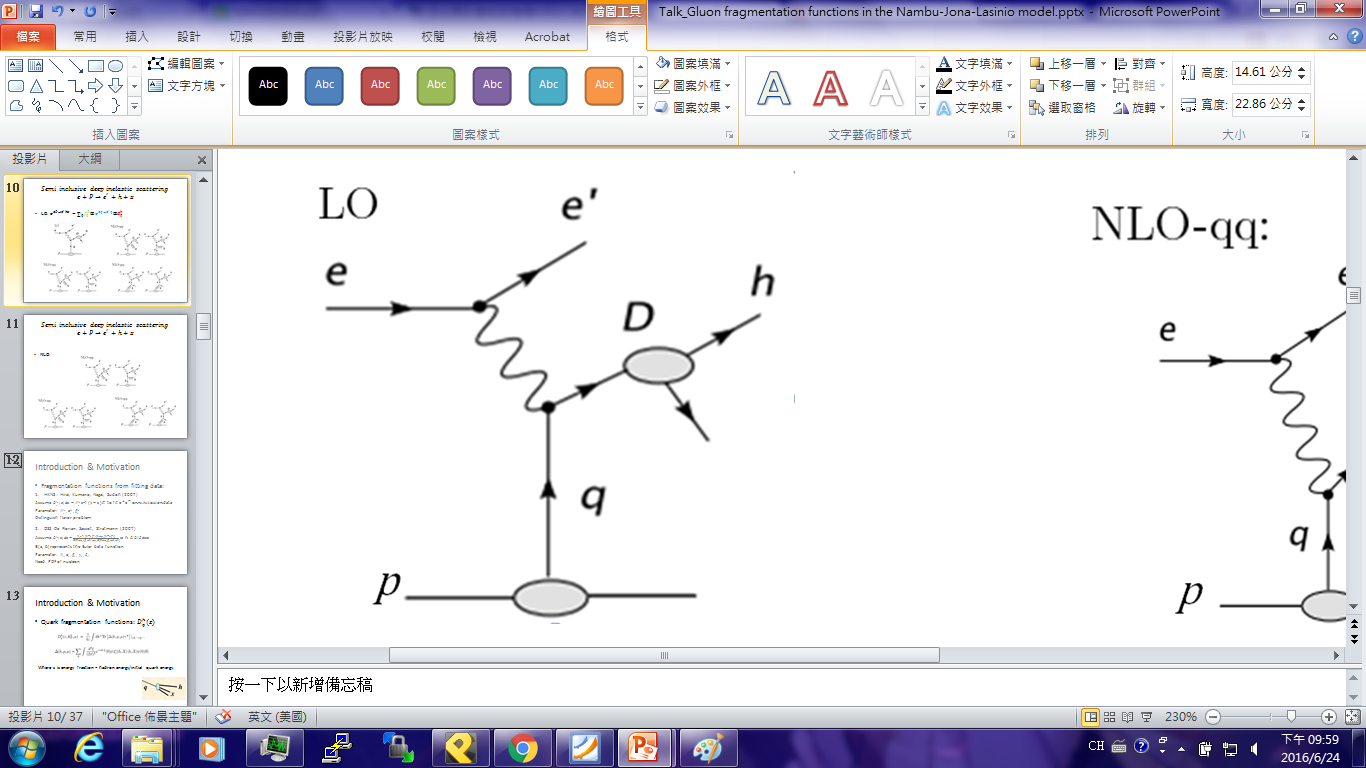 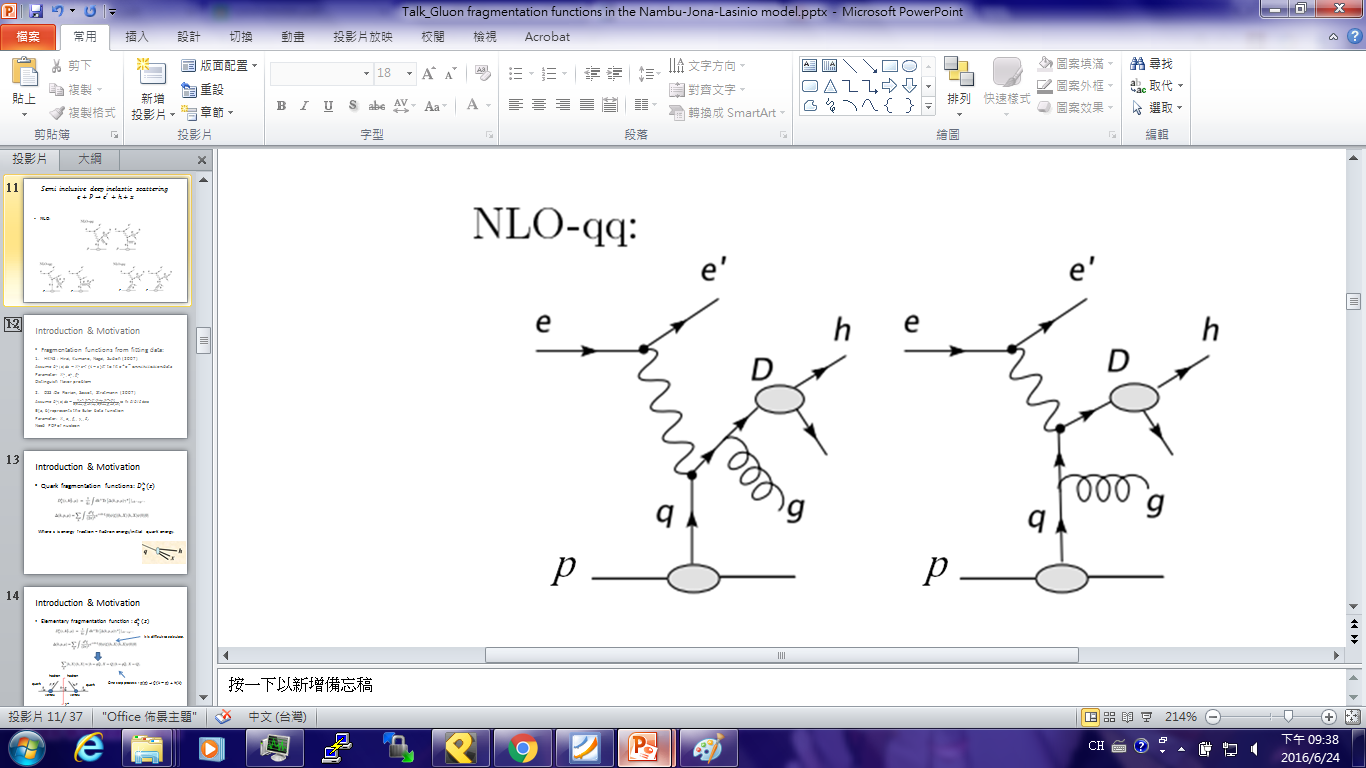 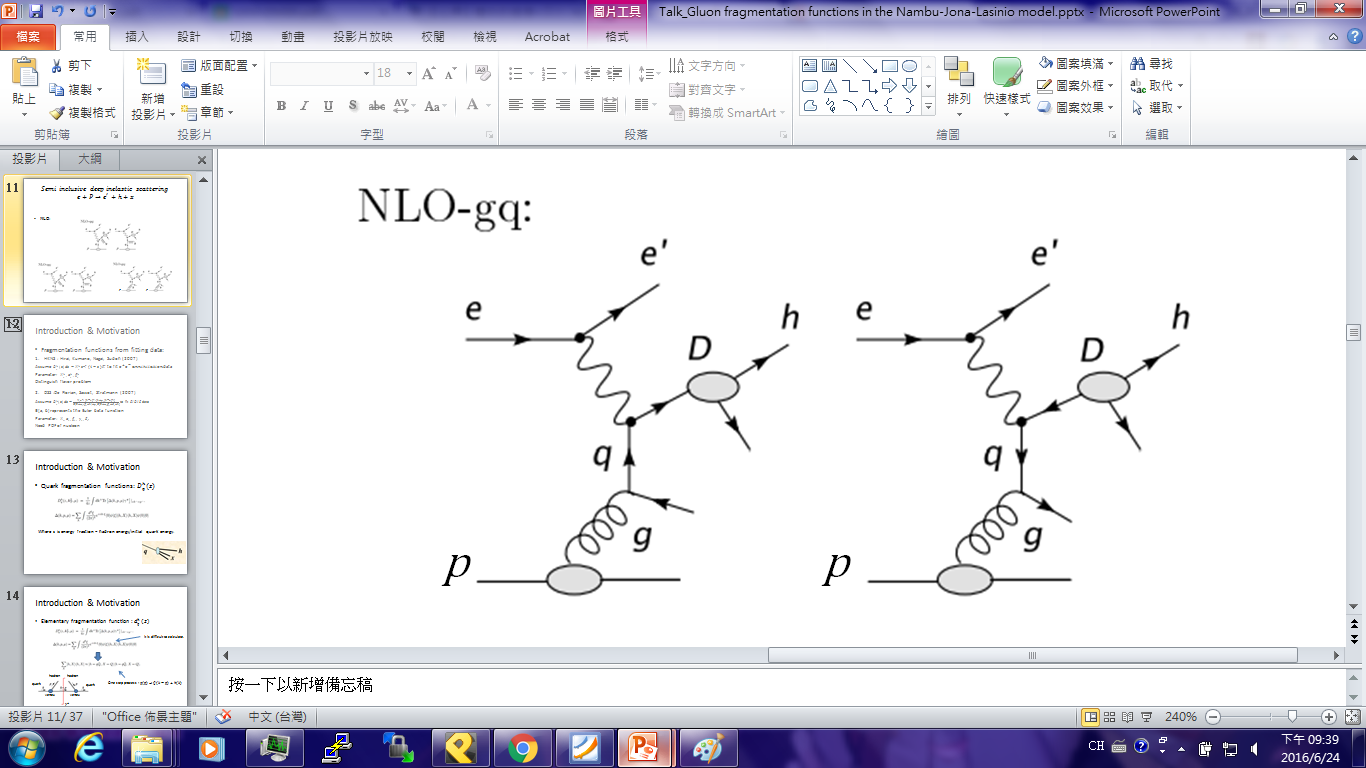 LO:


NLO:
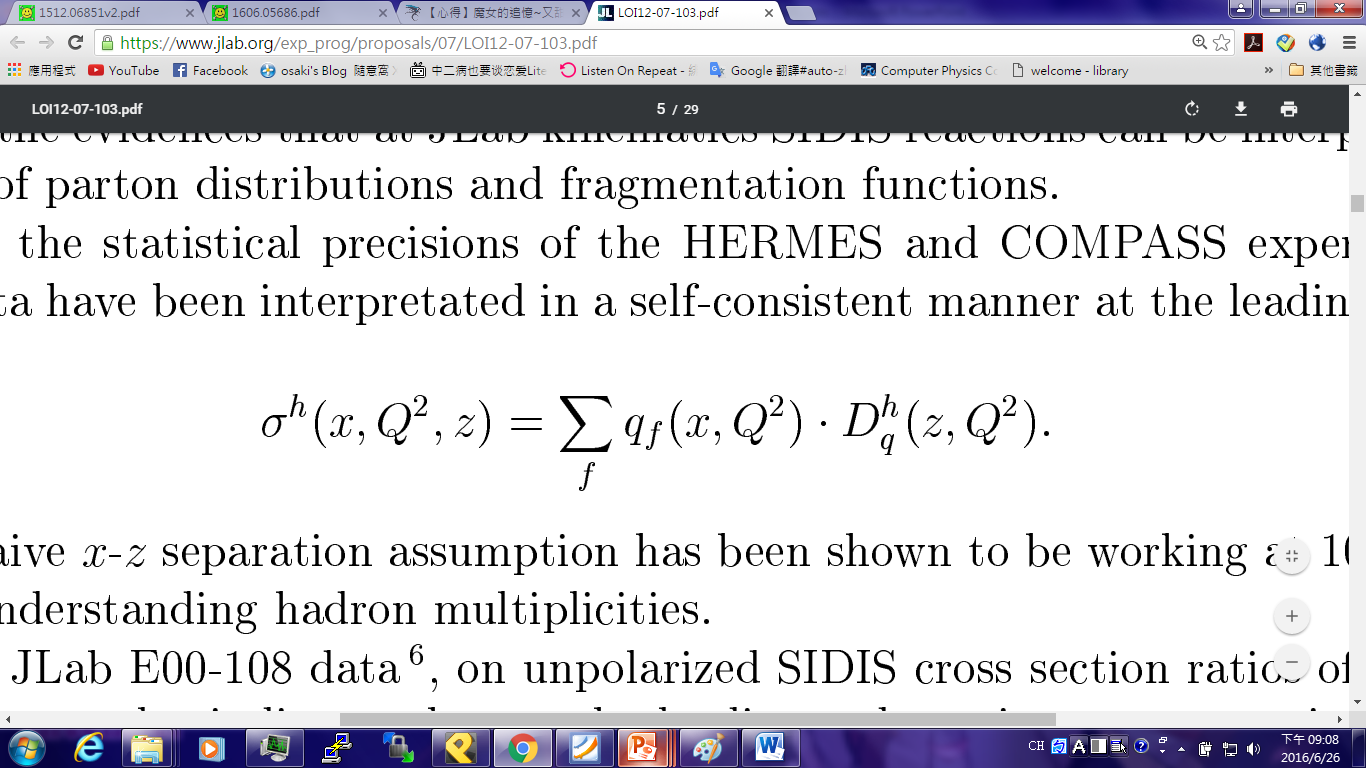 FFs
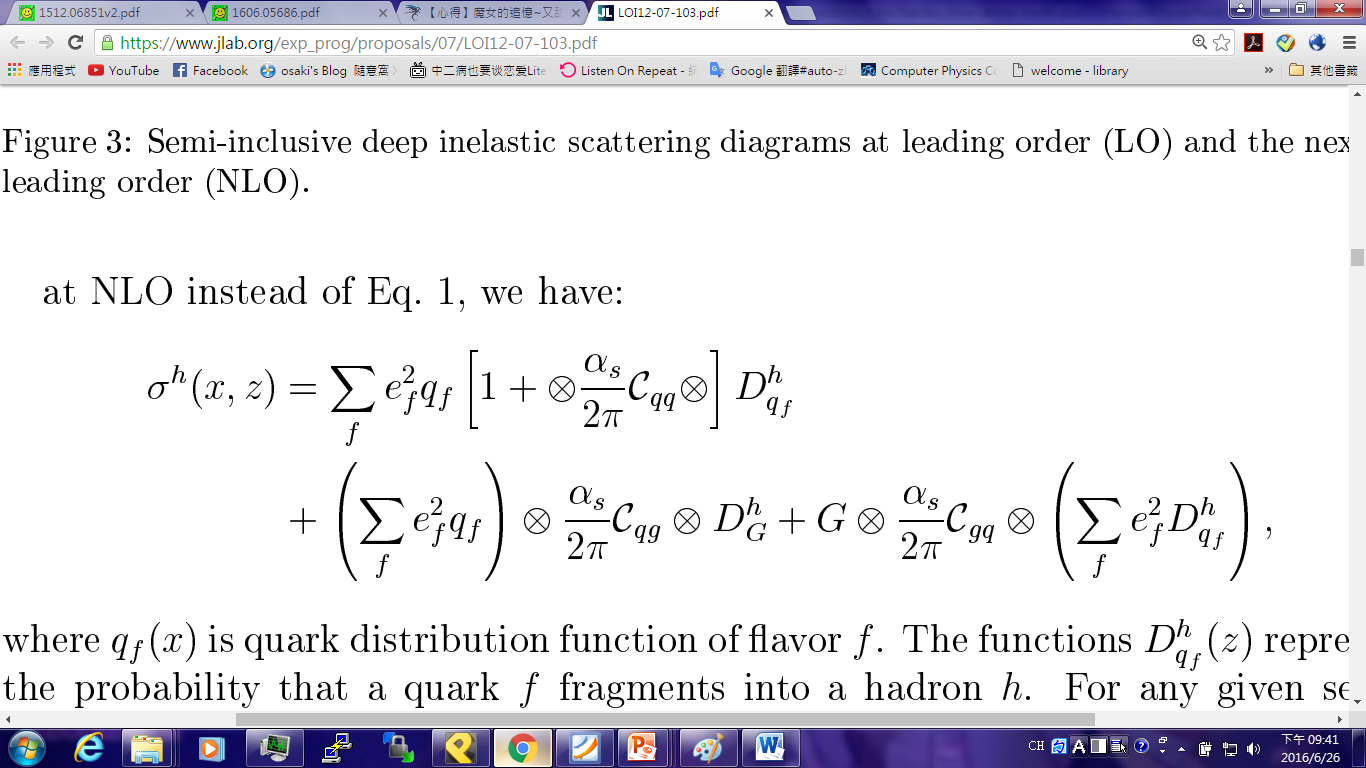 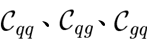 : PDFs
: coefﬁcient functions
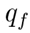